211 Rocznica Urodzin Fryderyka Chopina
            Instrumenty : klasy 4-7
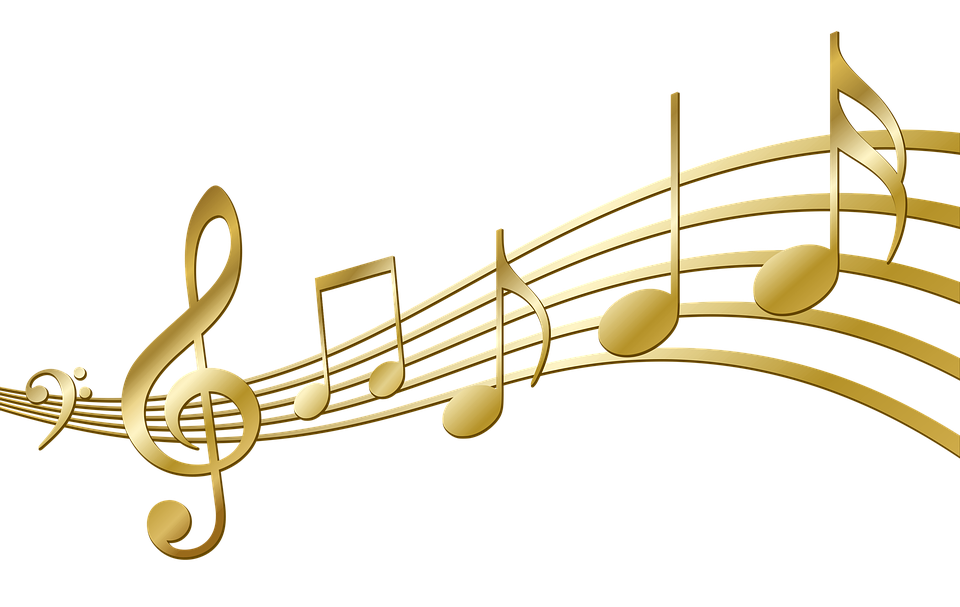 nauczyciel prowadzący: Elwira Andraszewicz
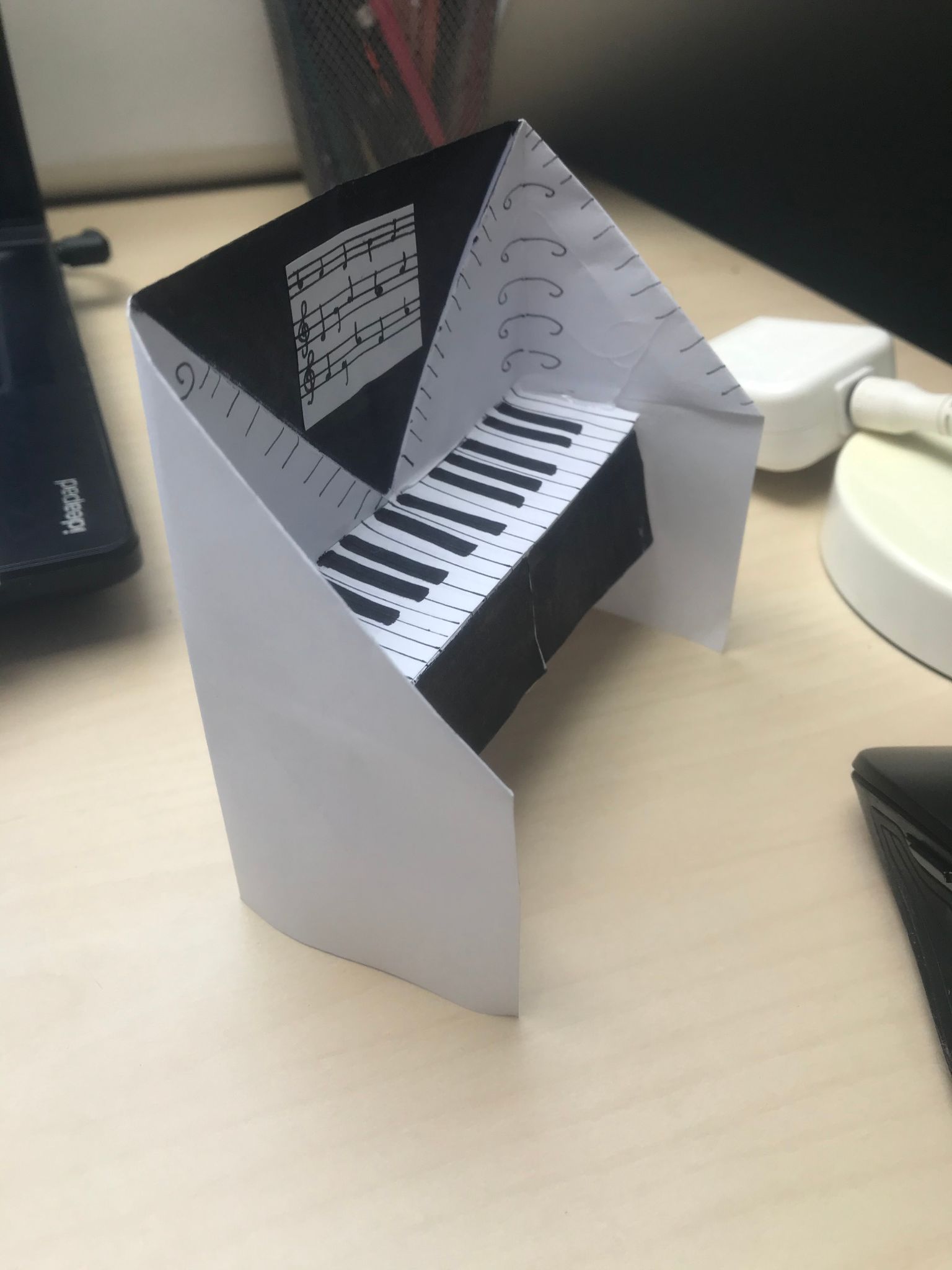 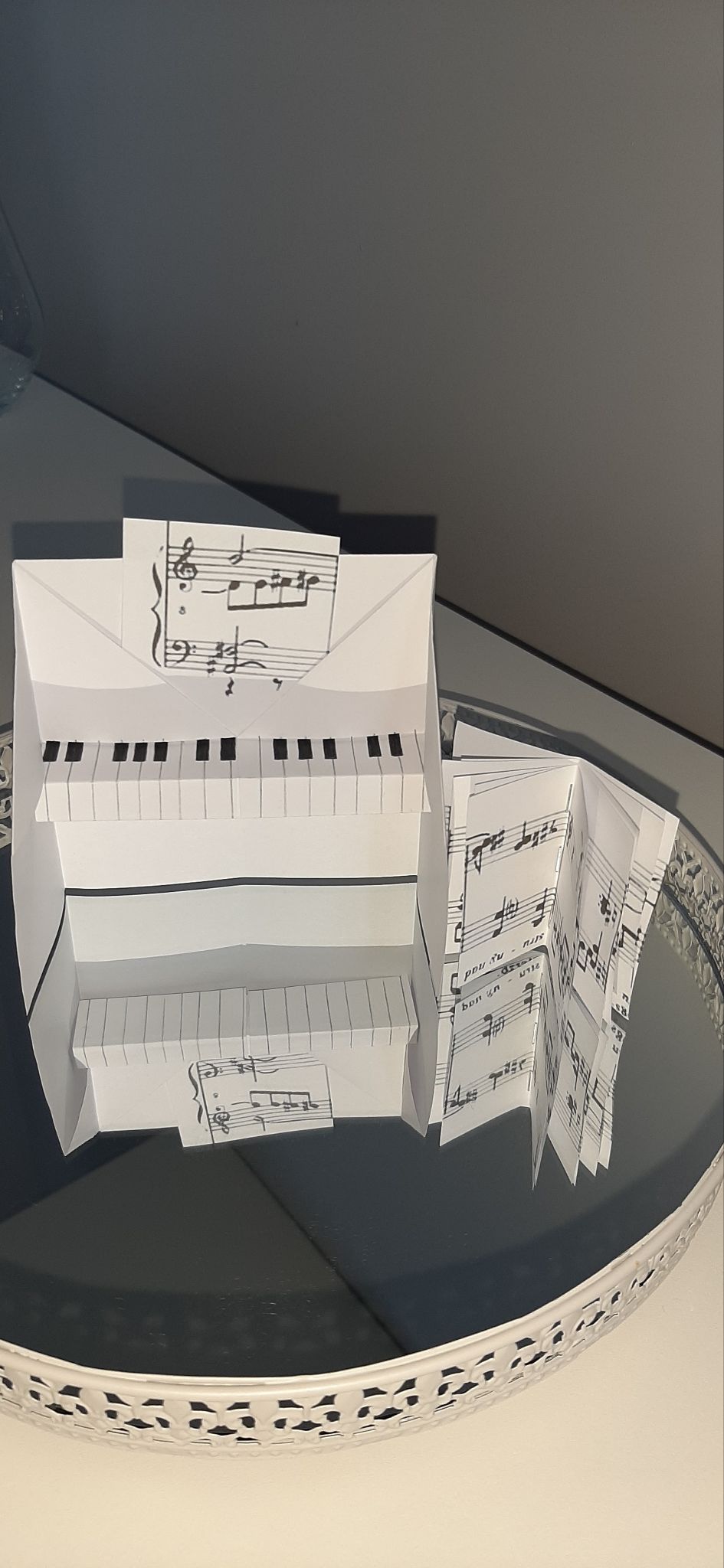 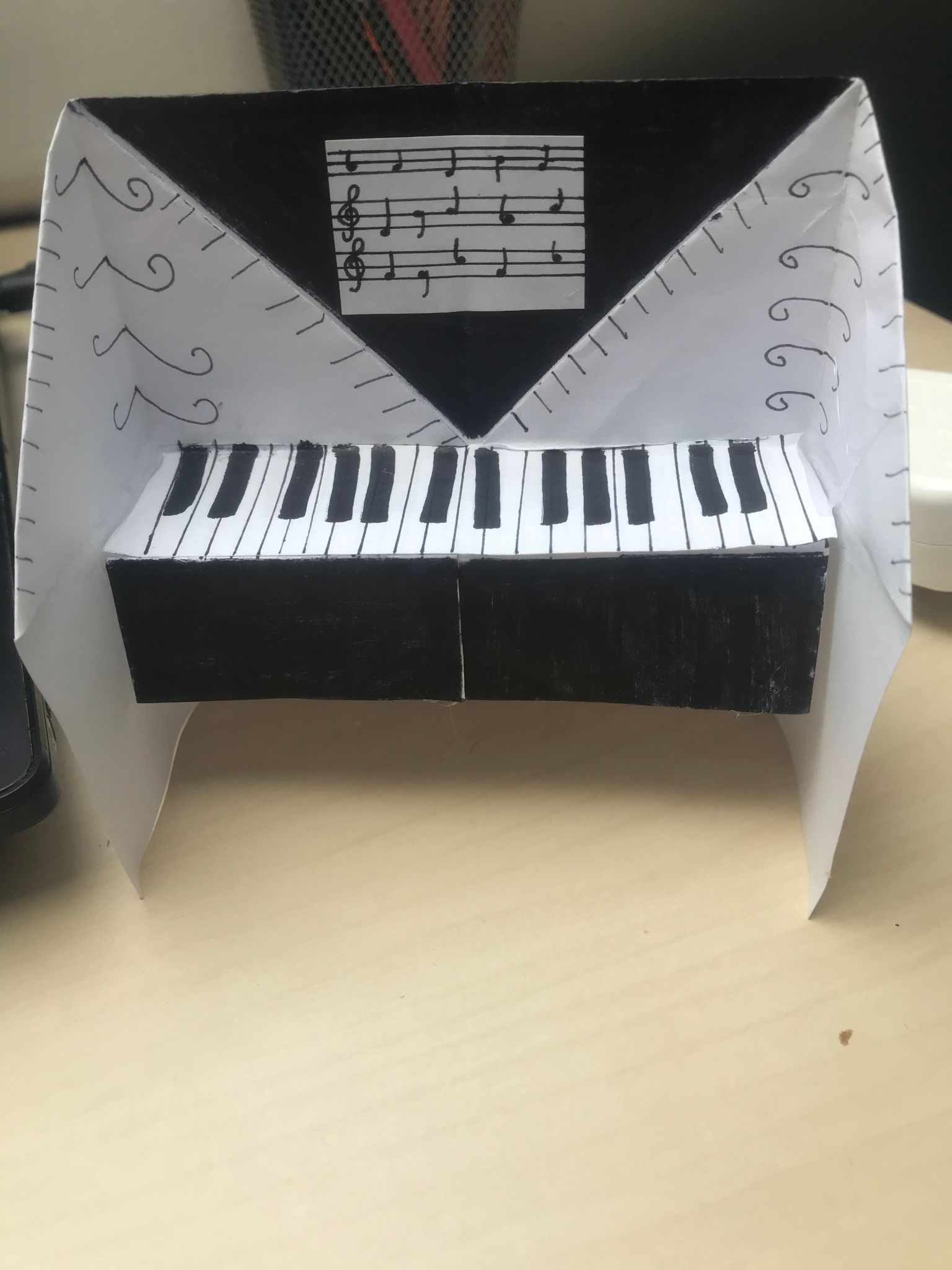 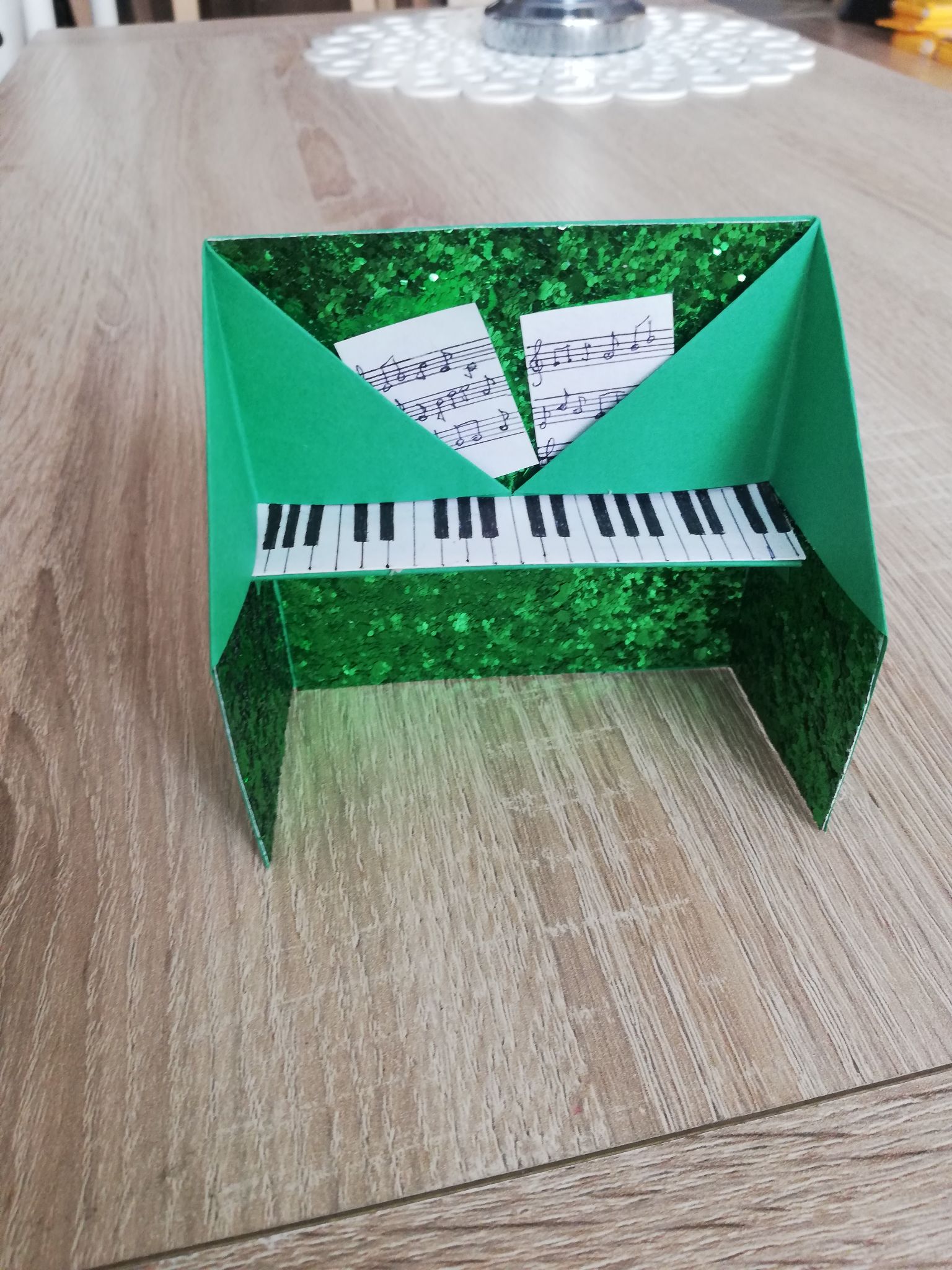 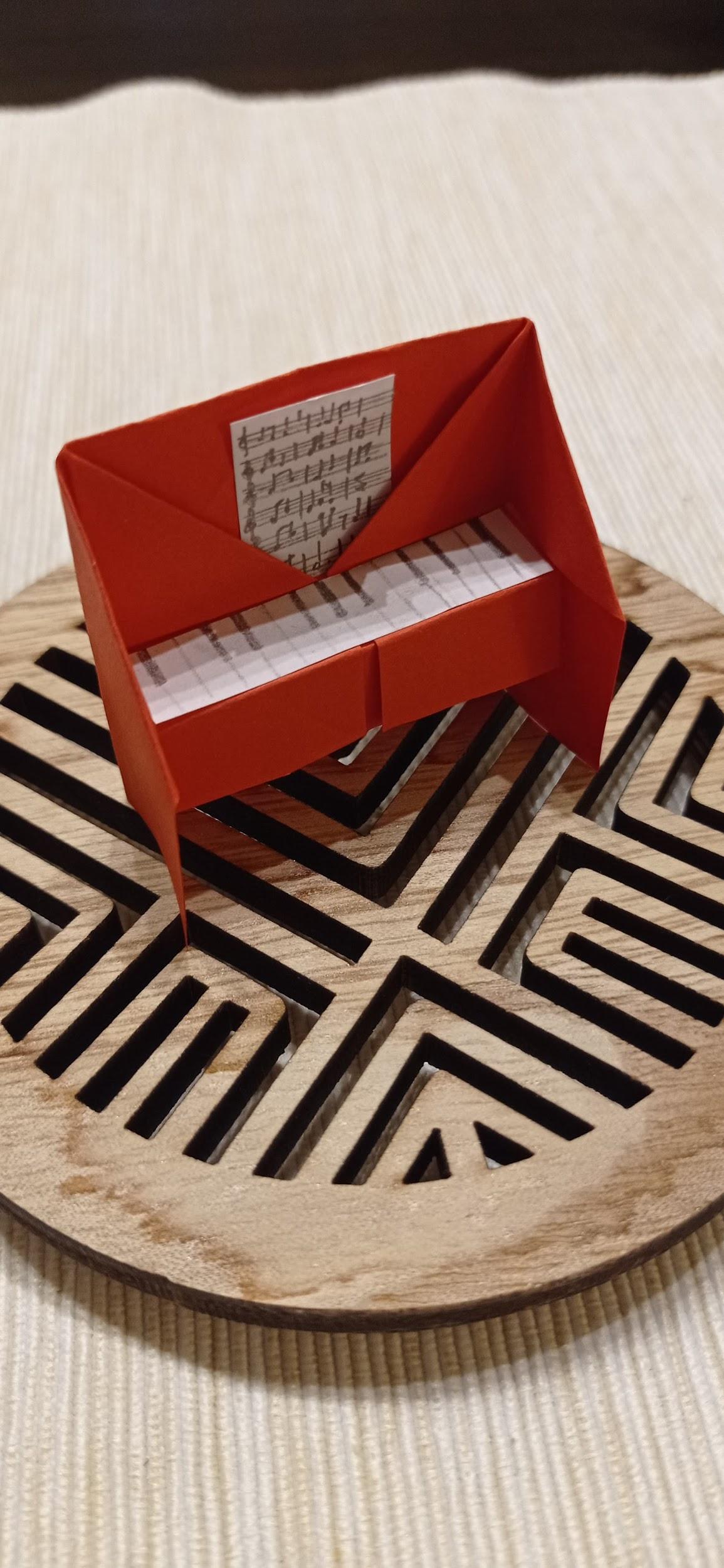 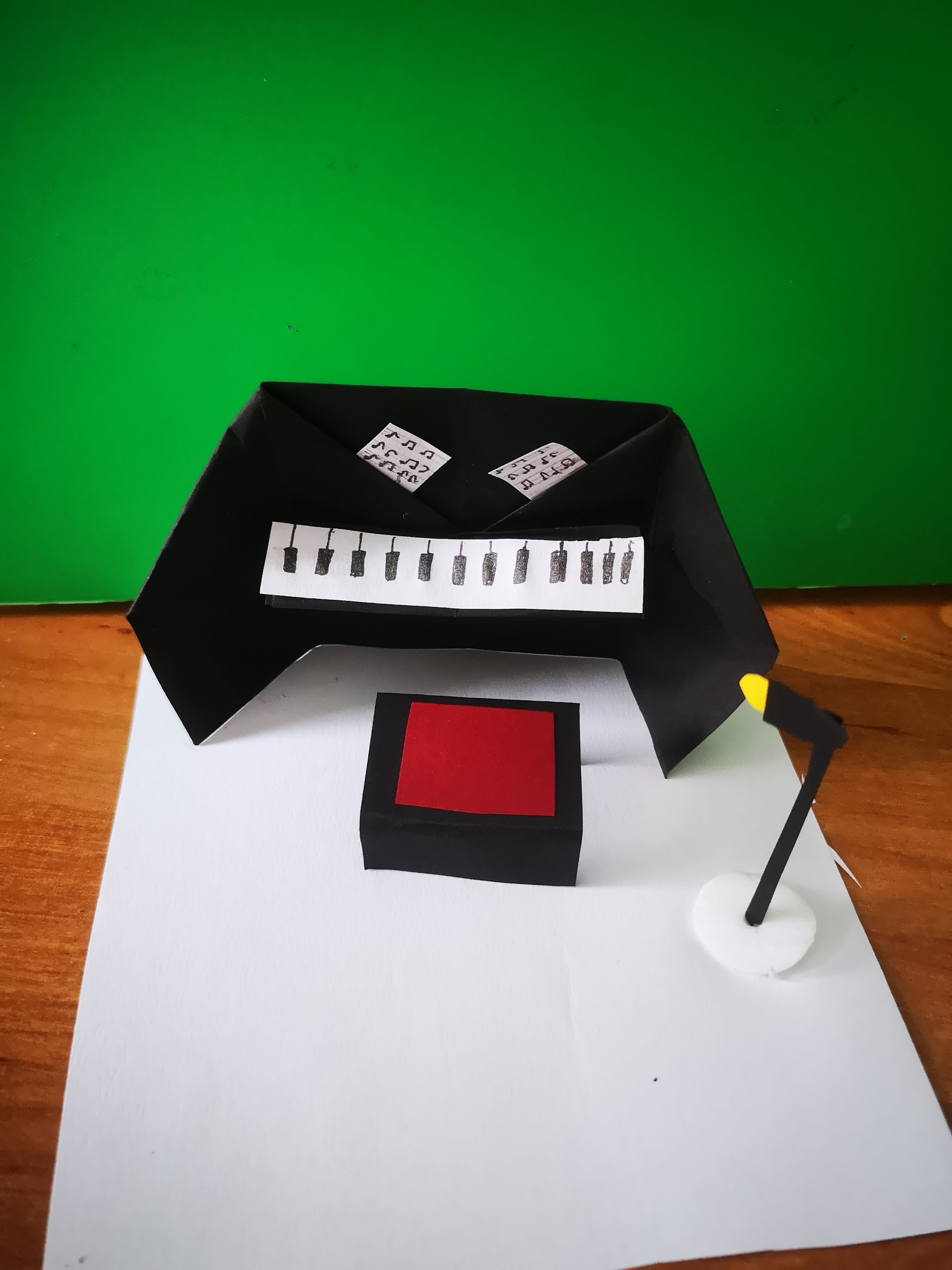 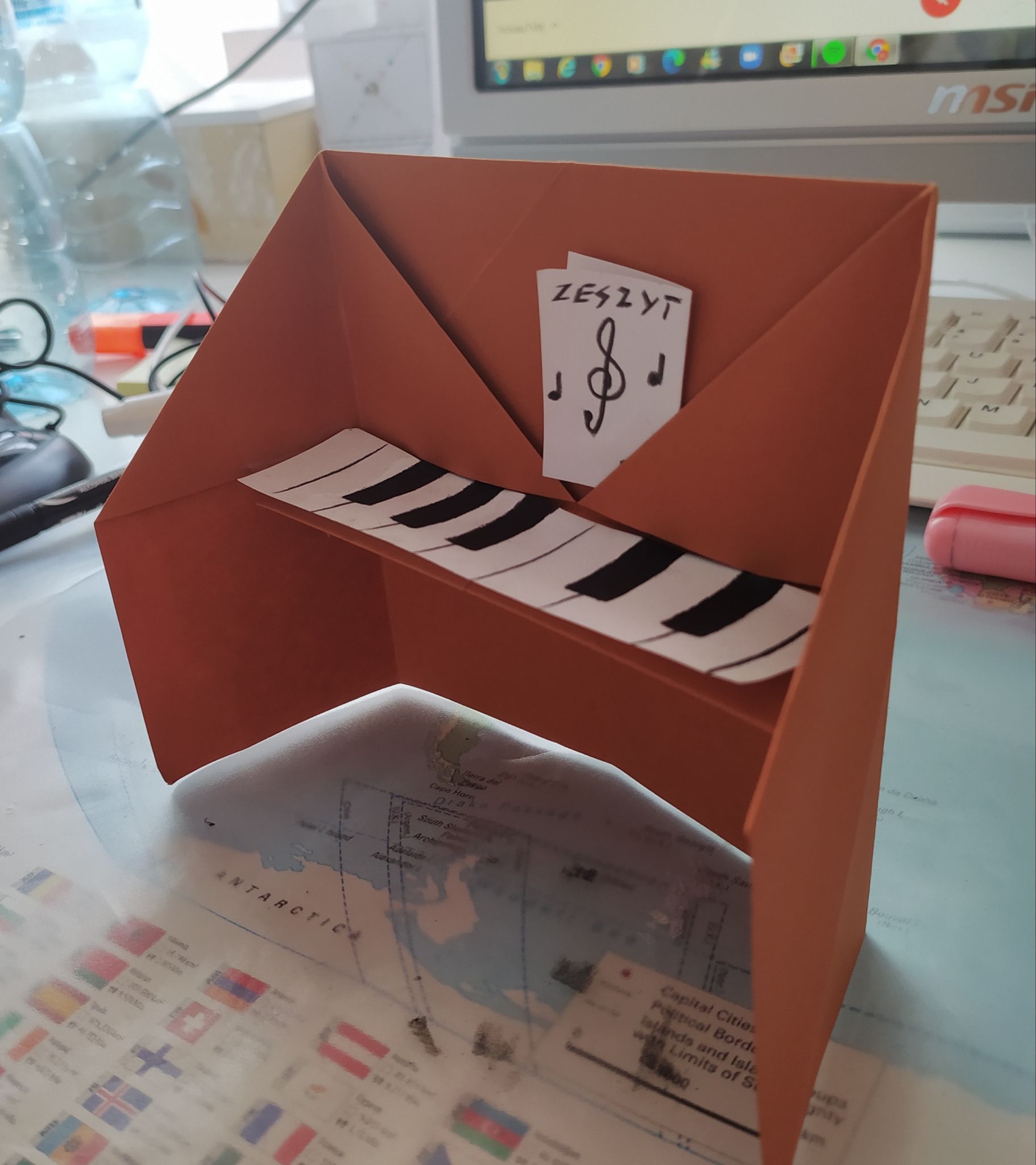 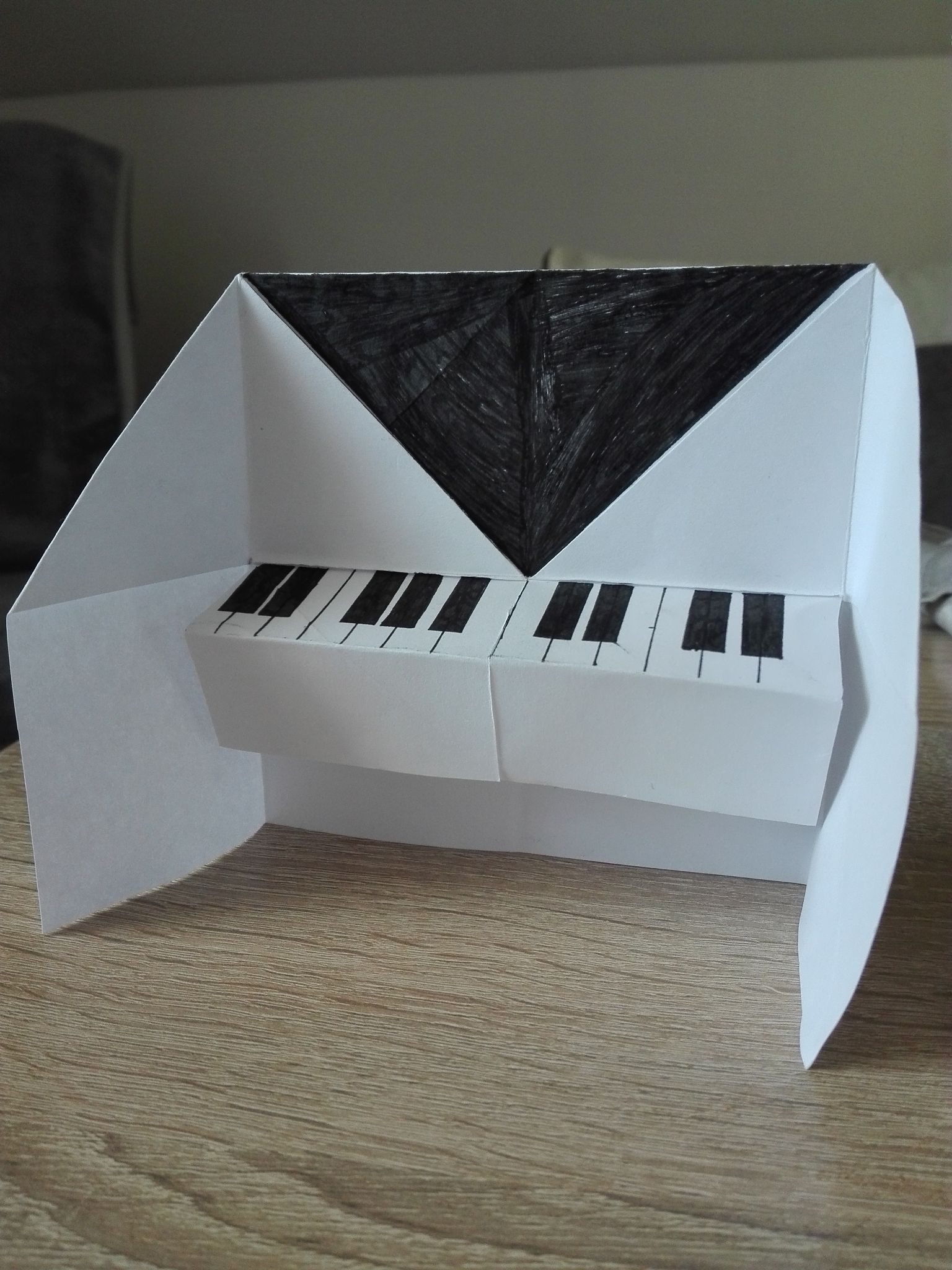 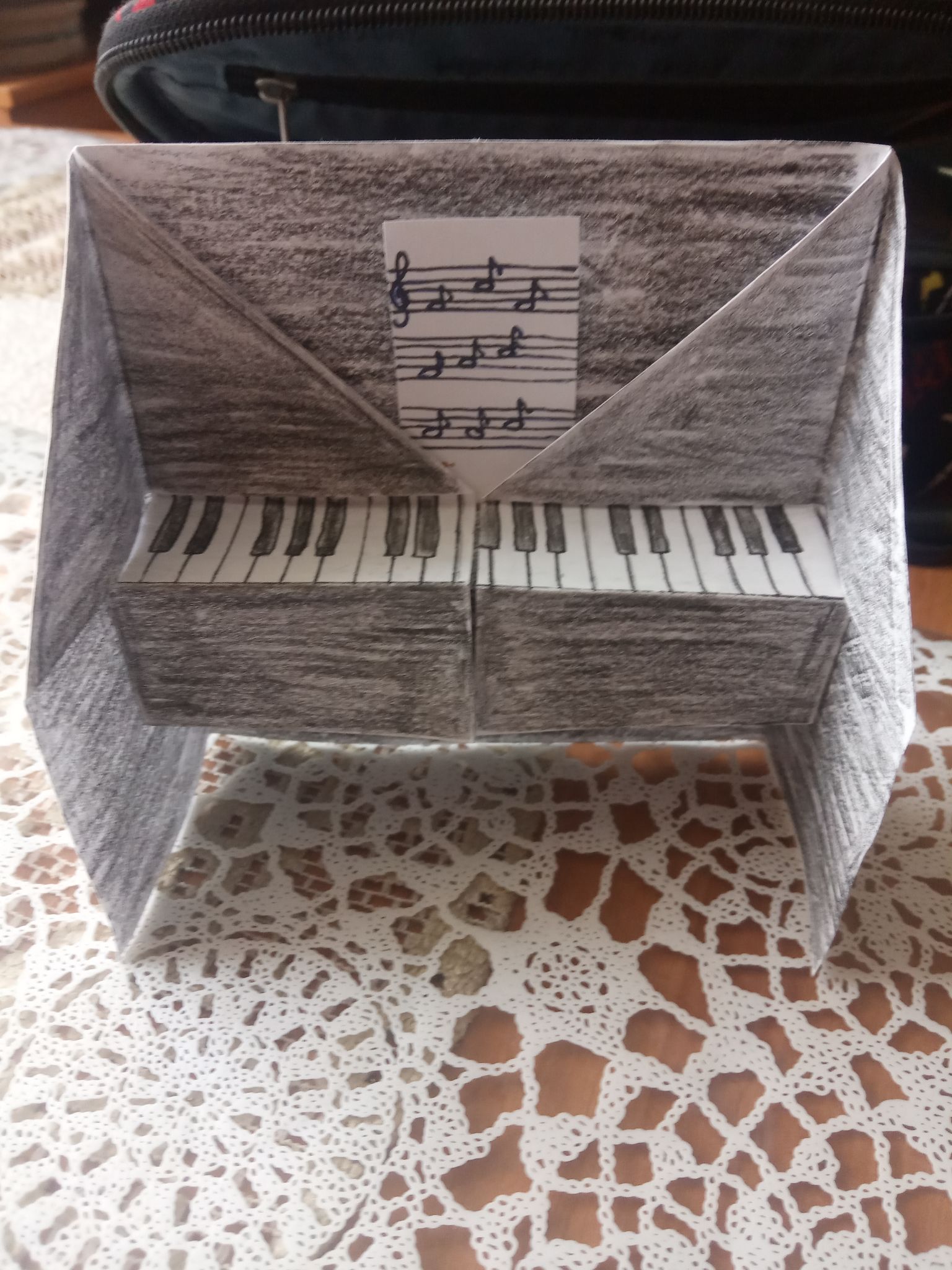 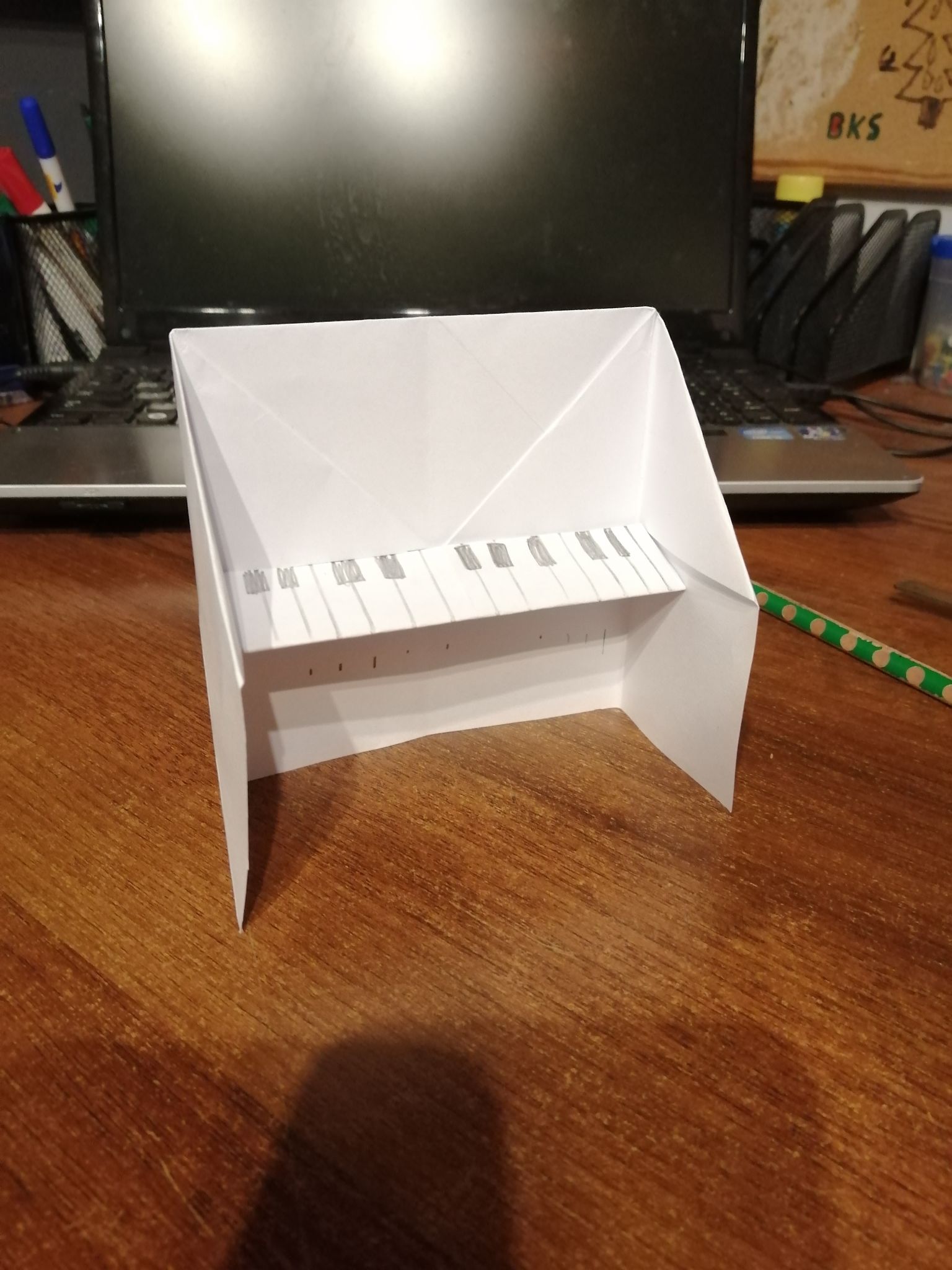 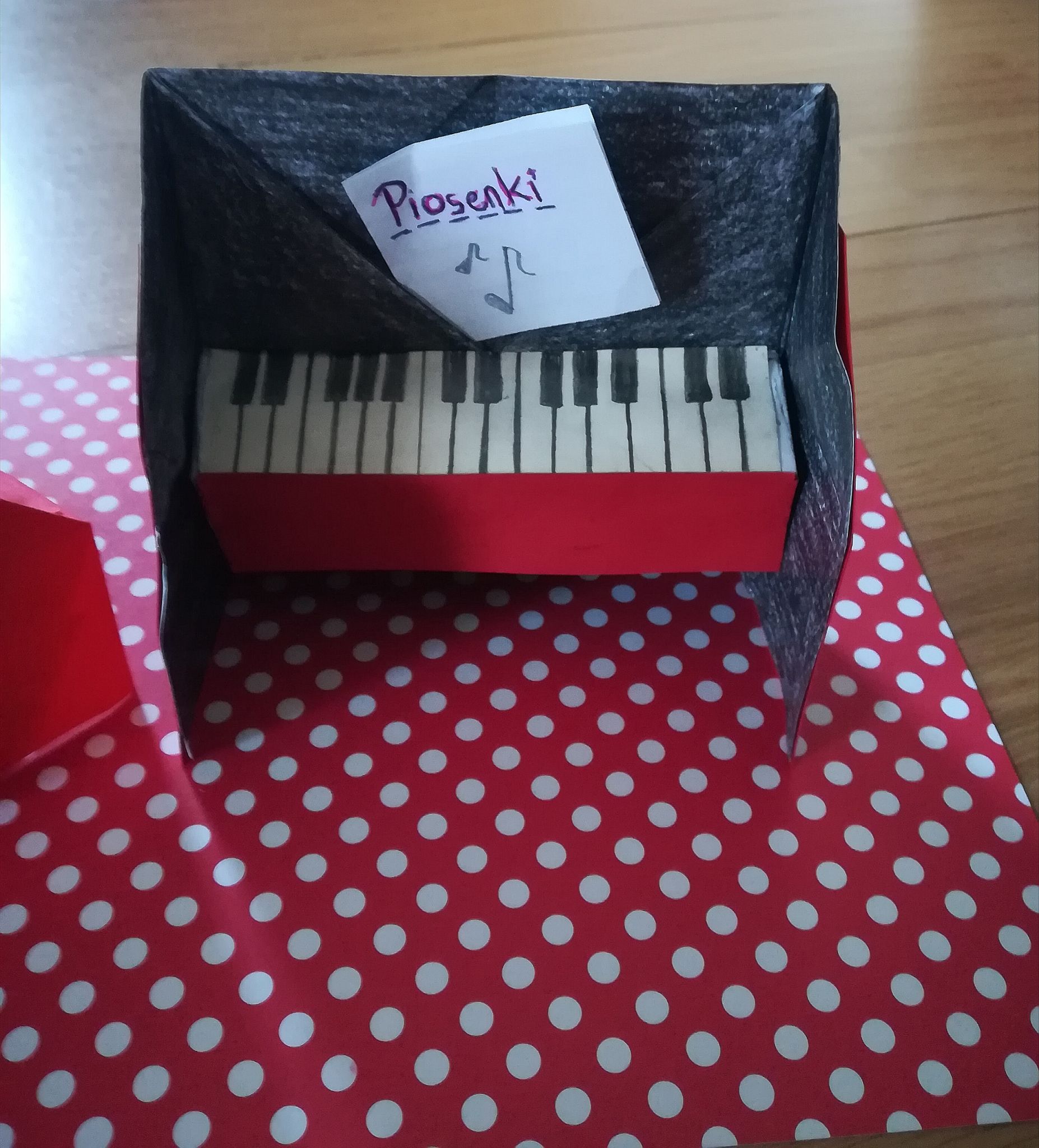 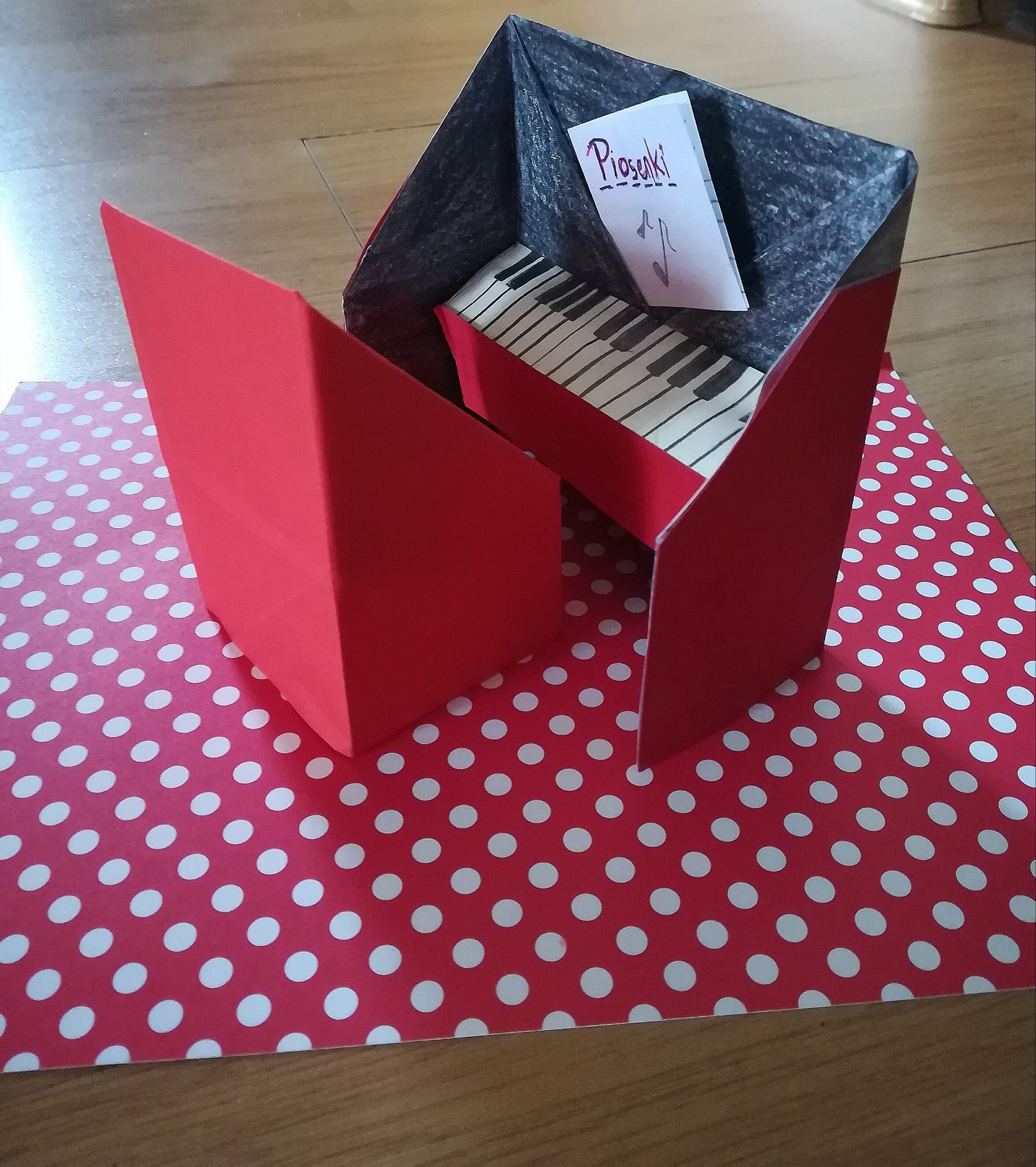 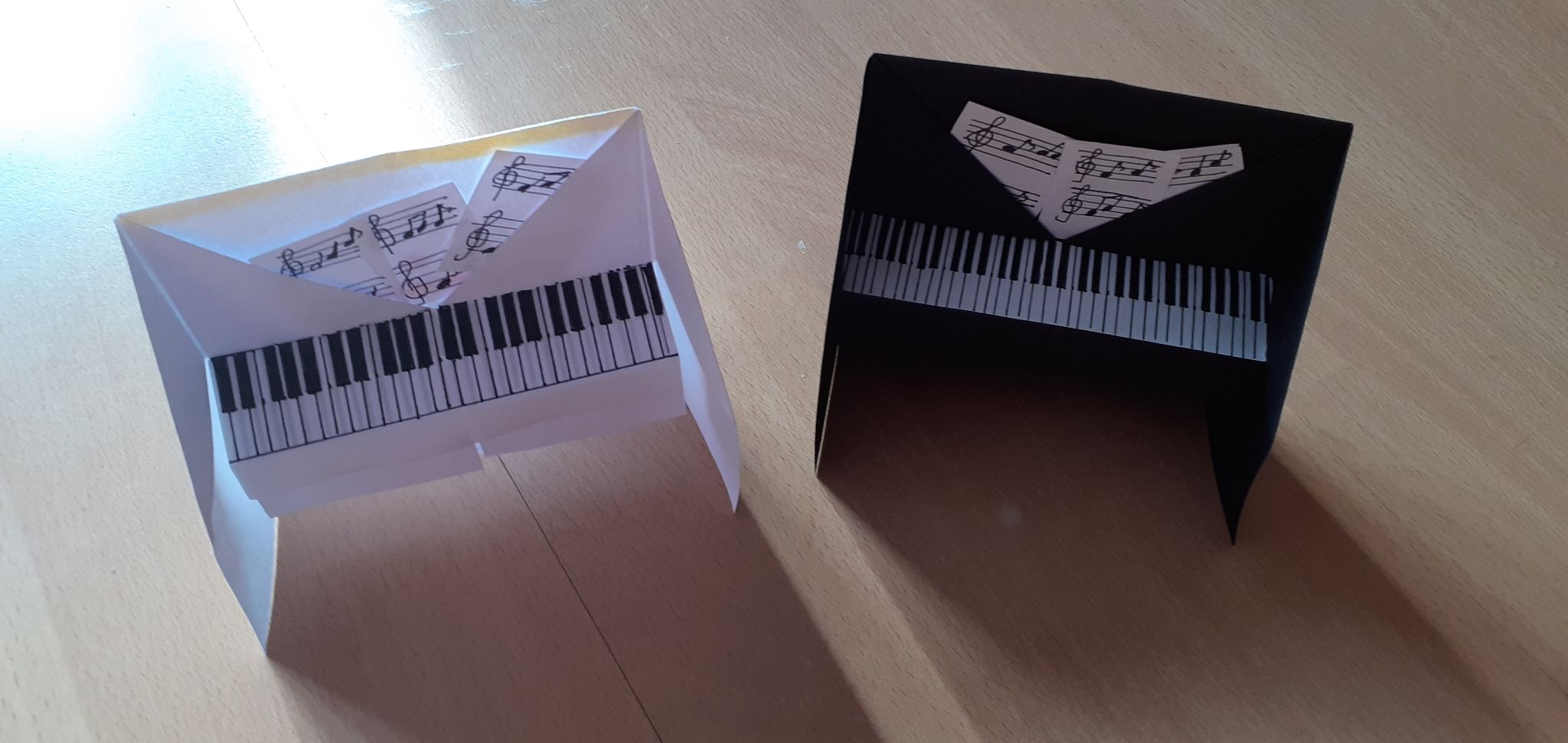 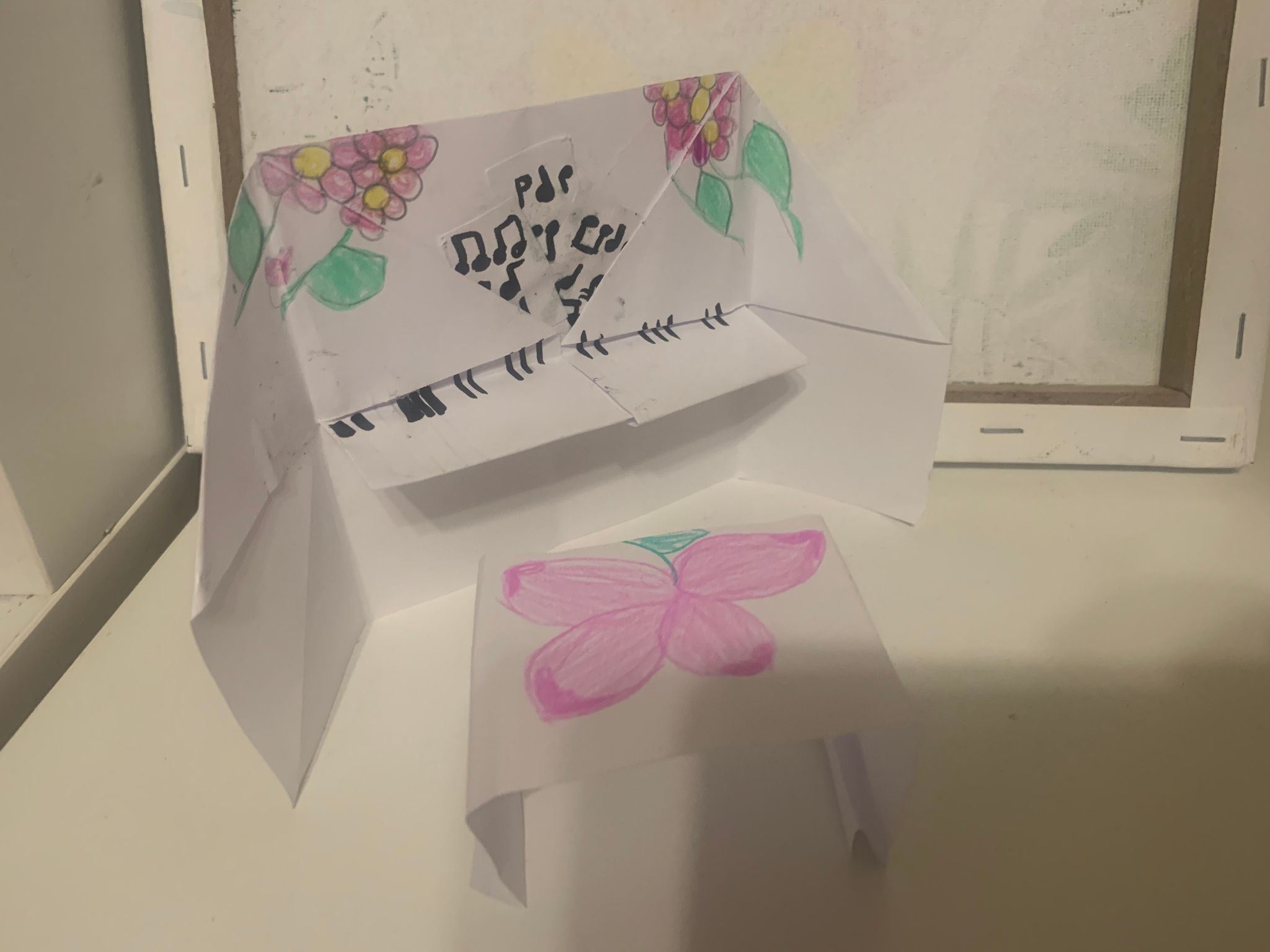 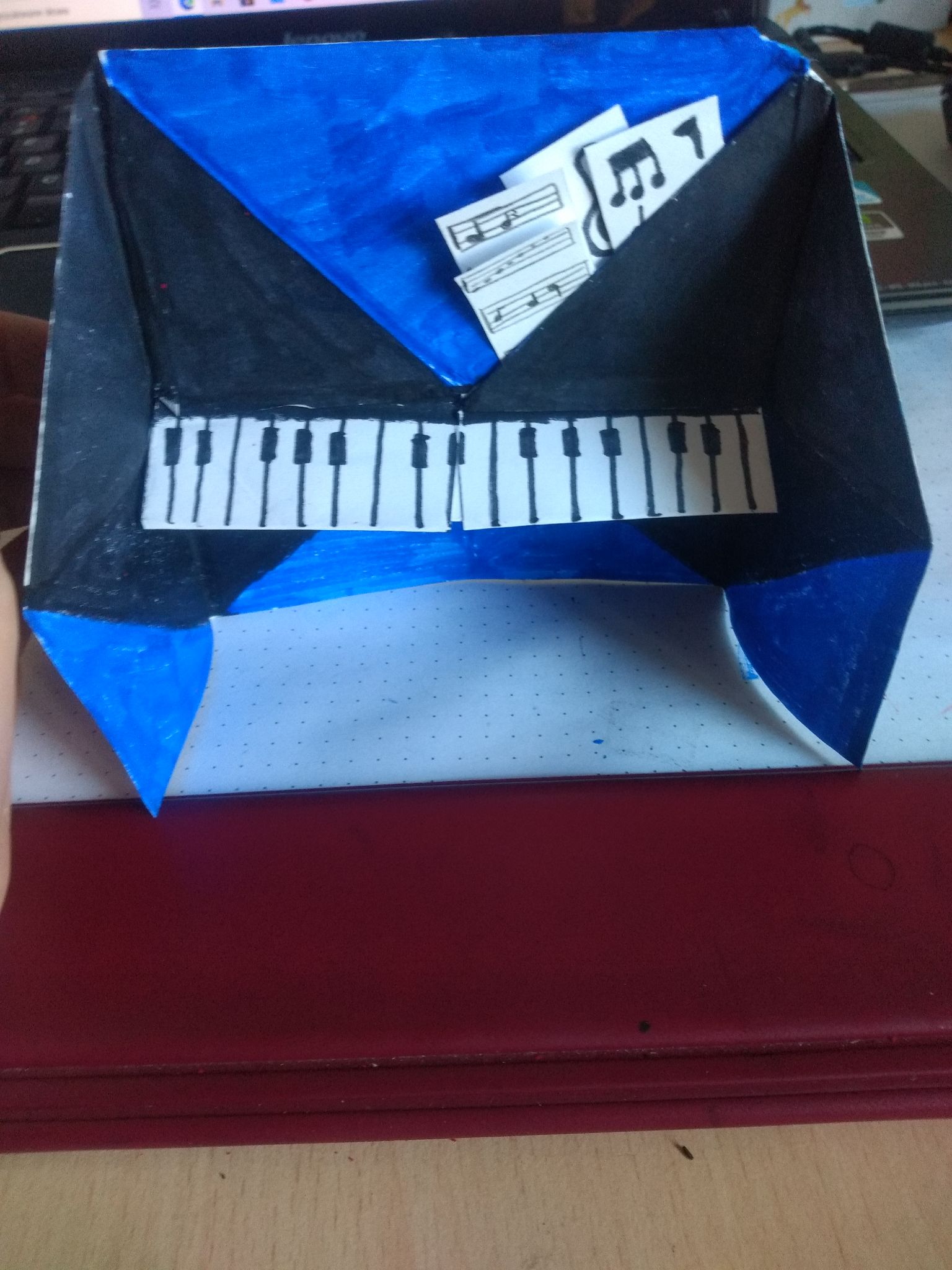 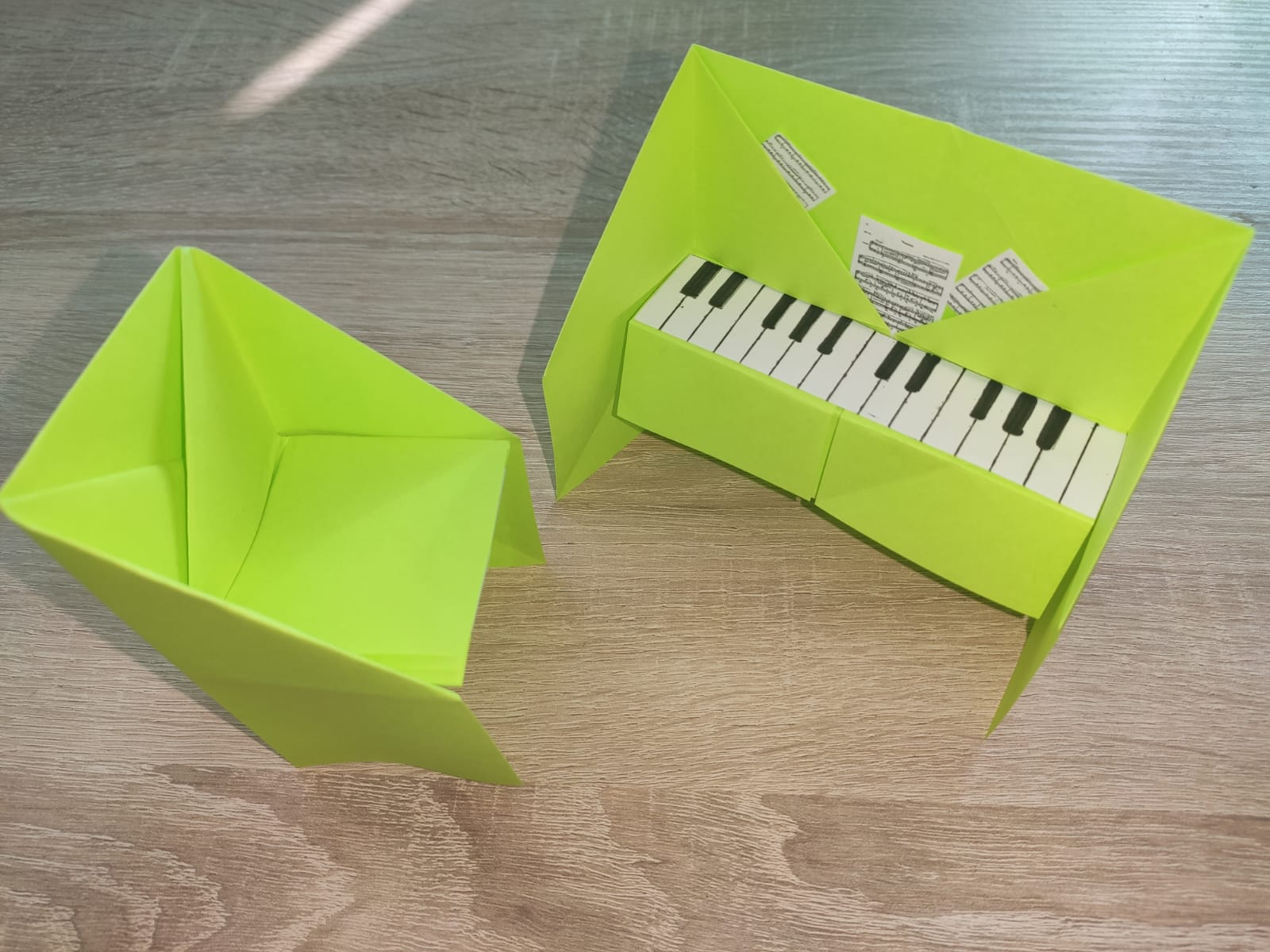 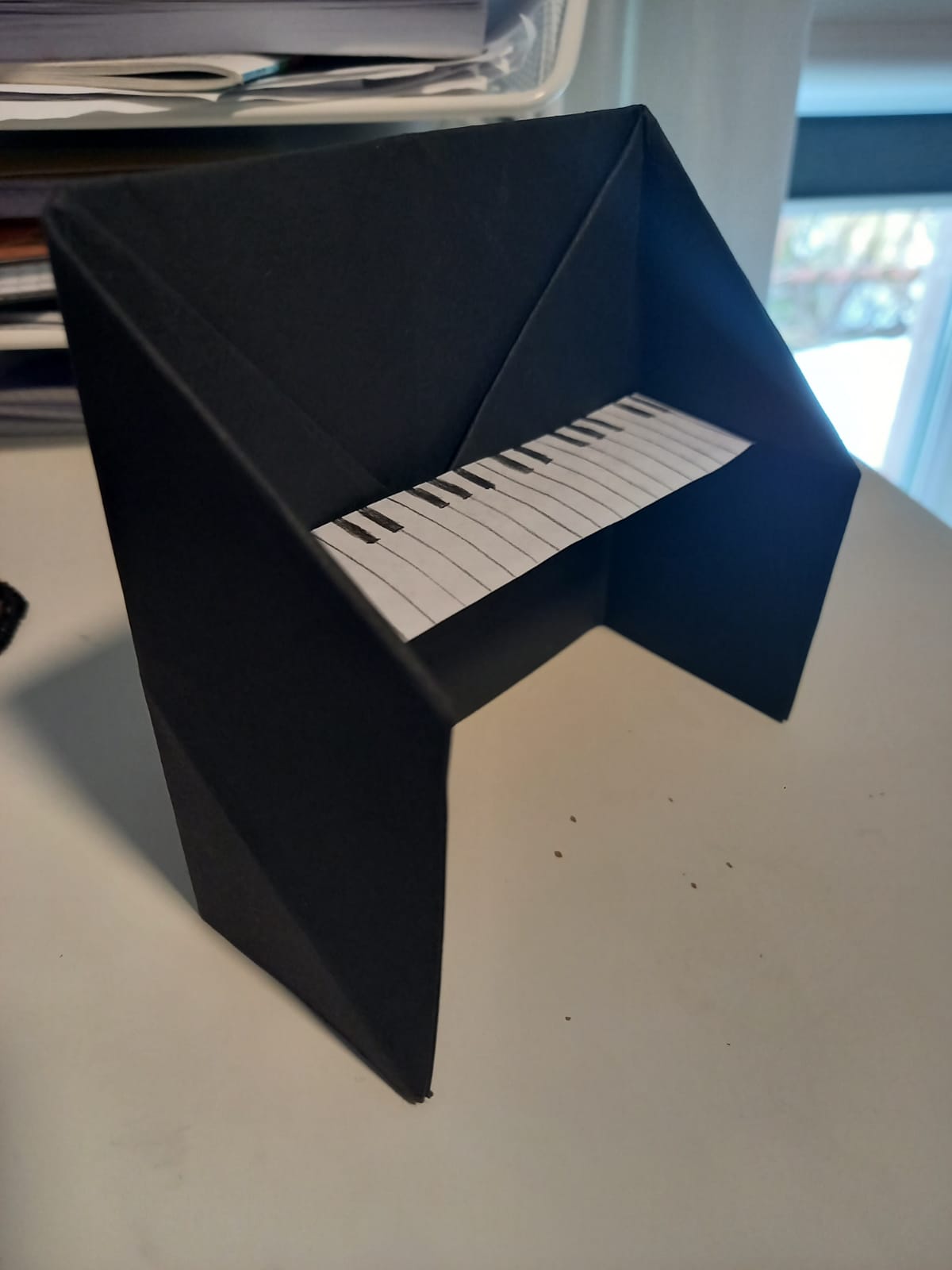 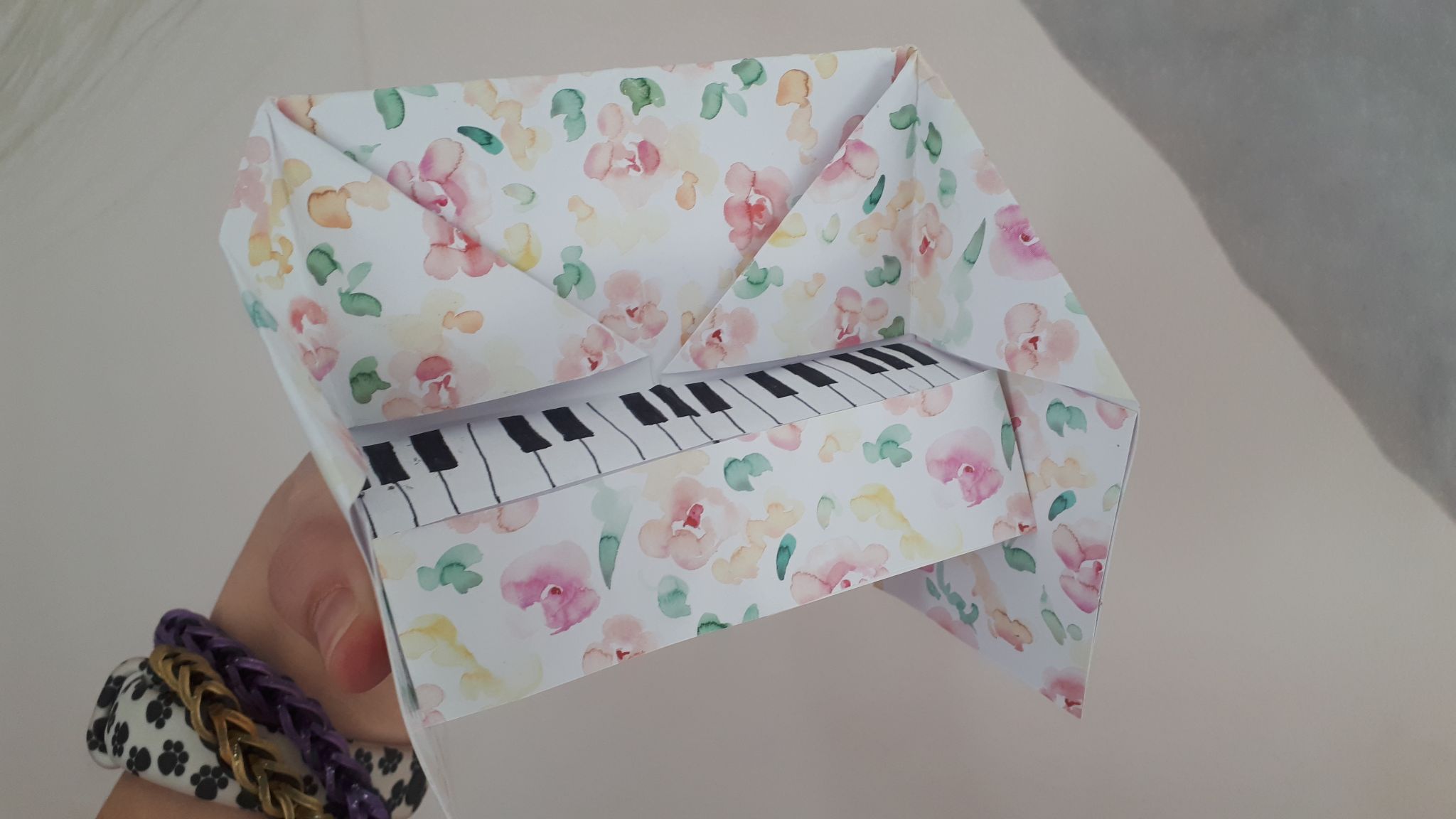 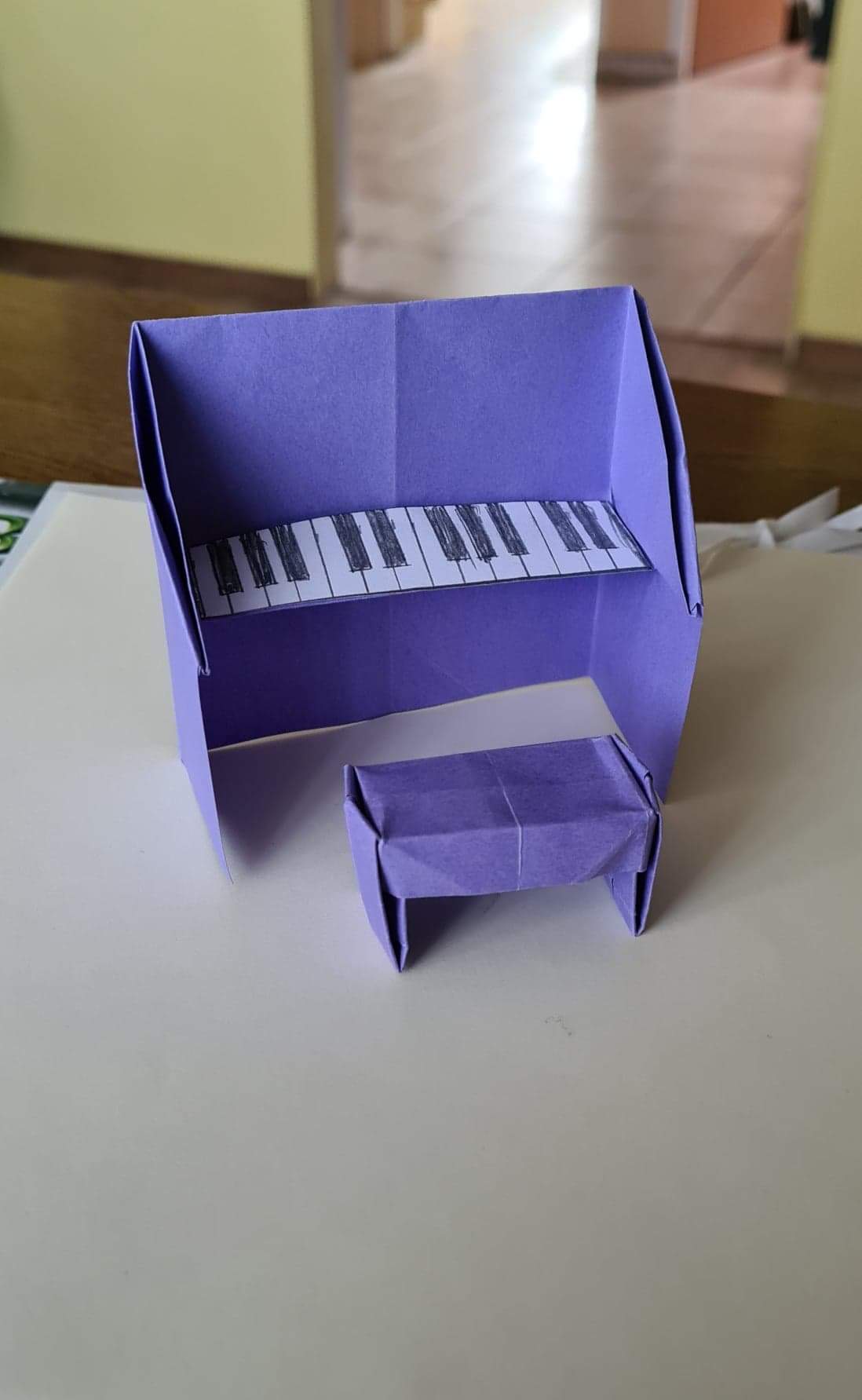 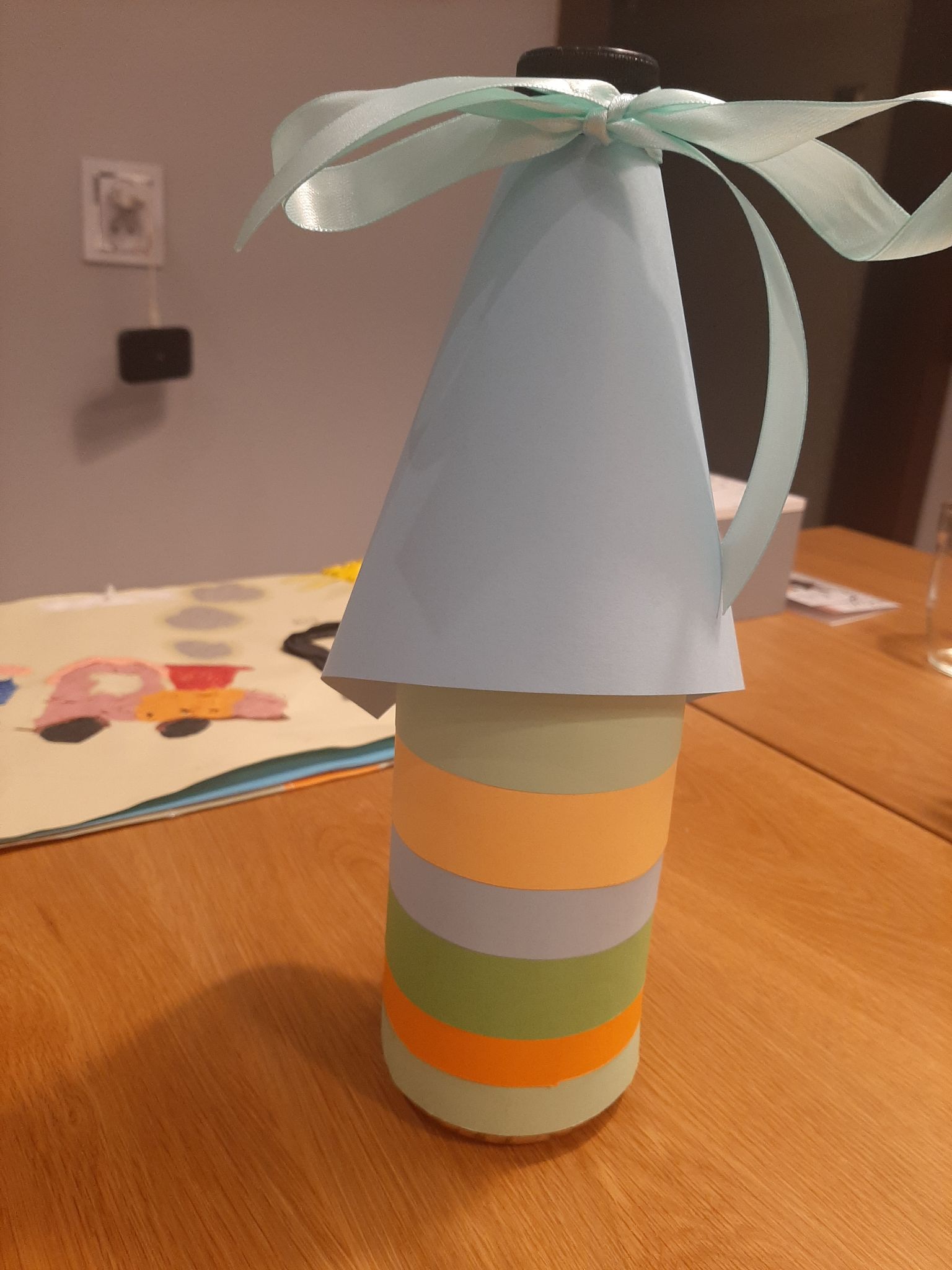 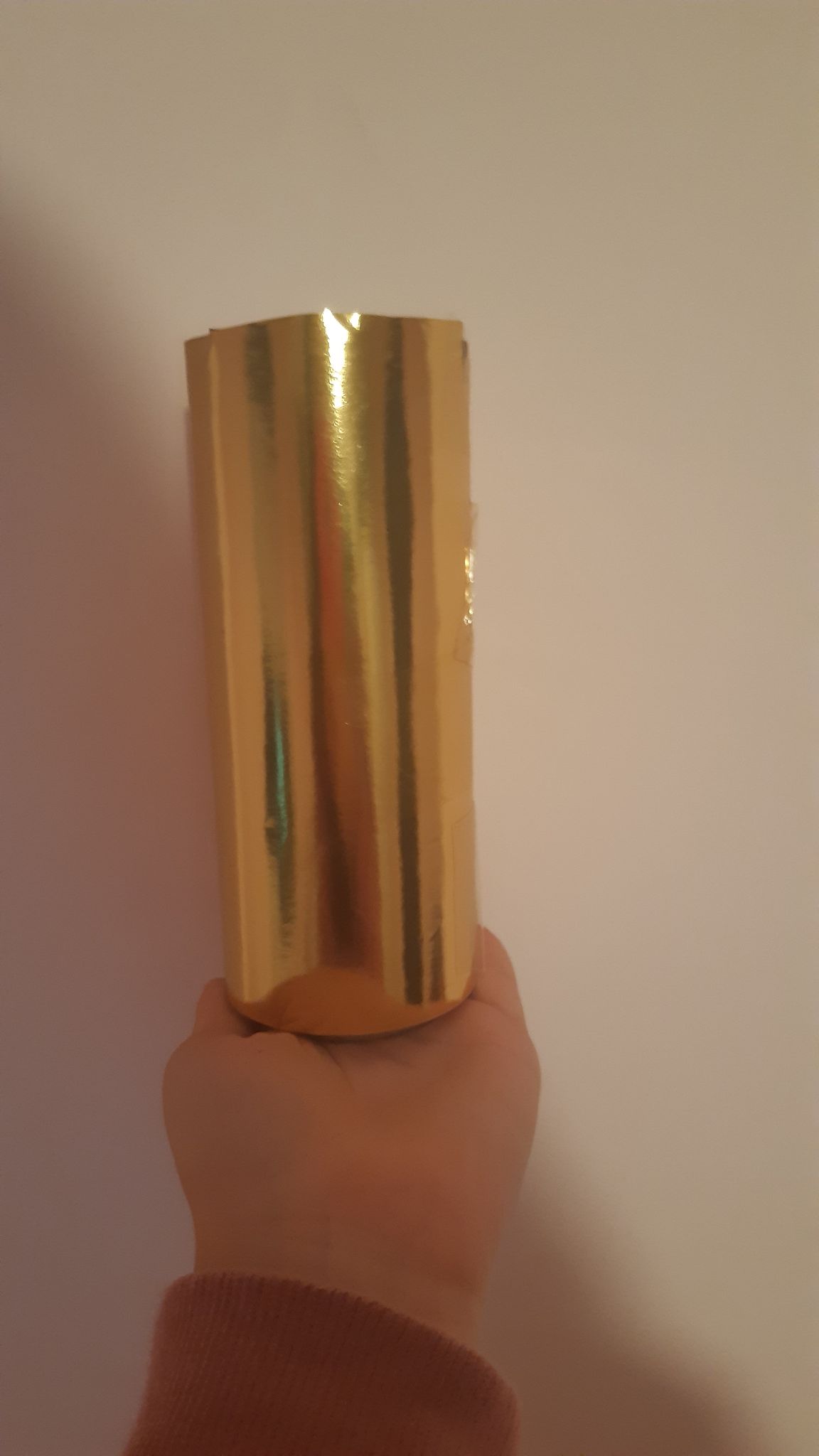 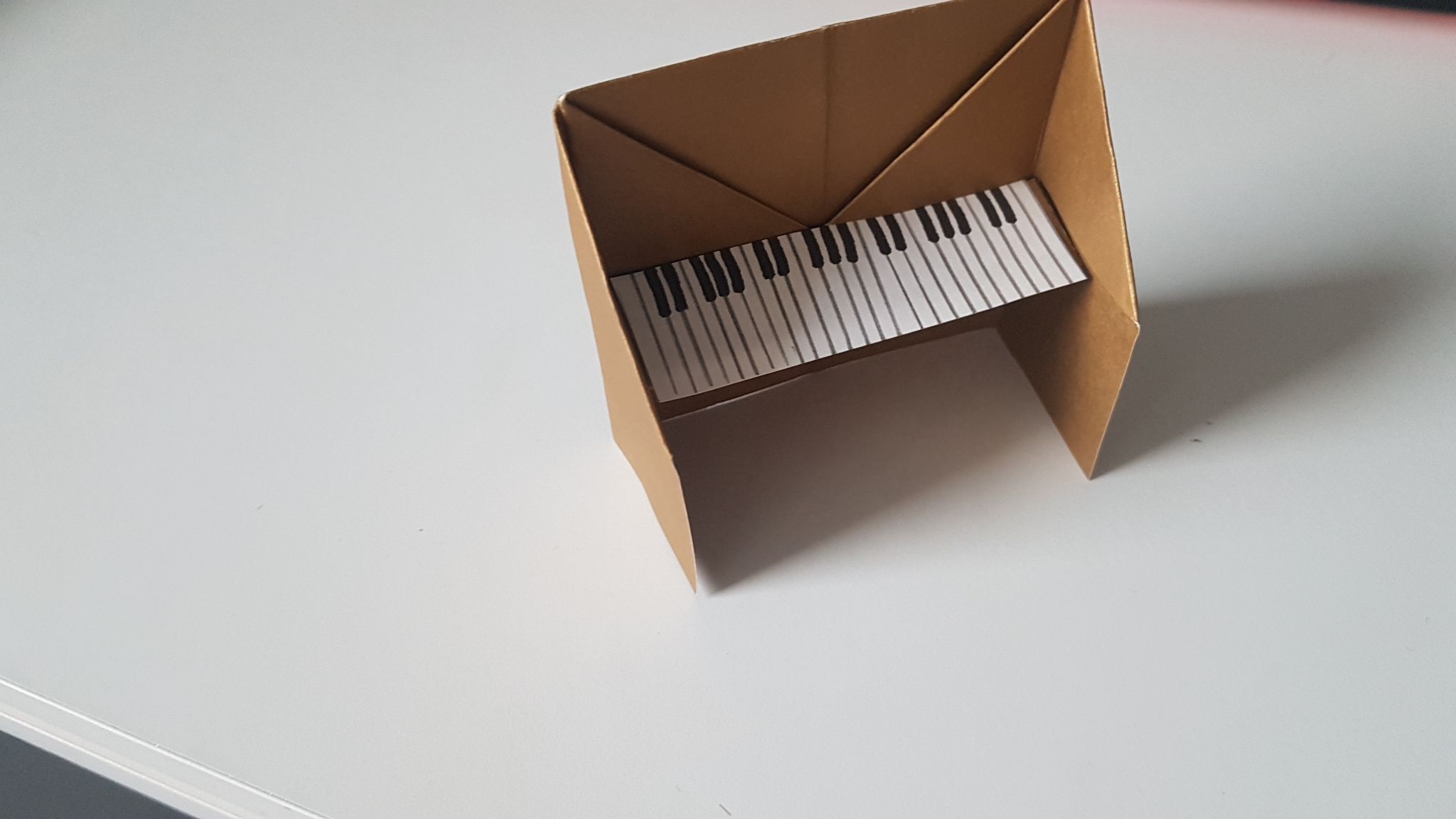 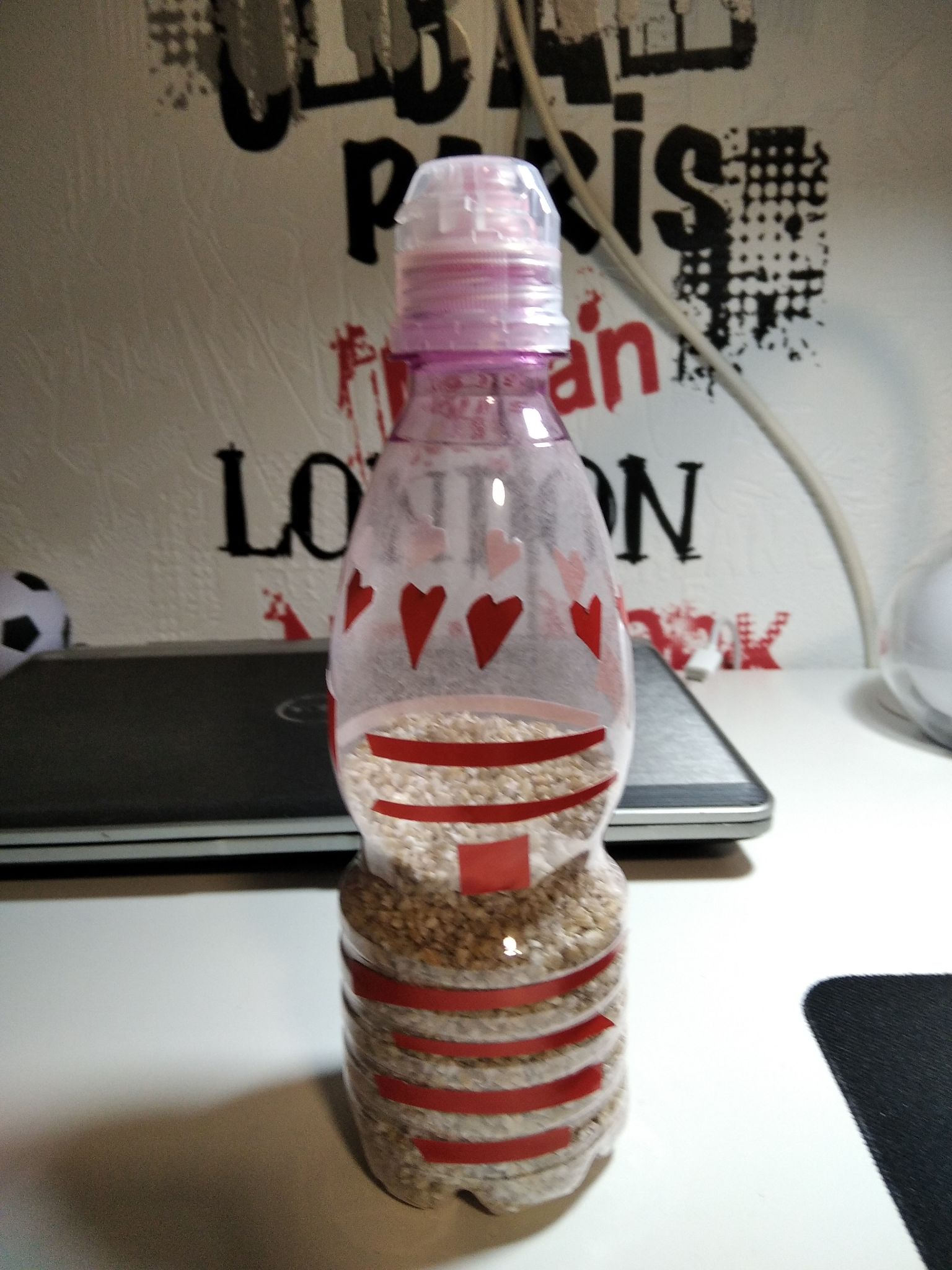 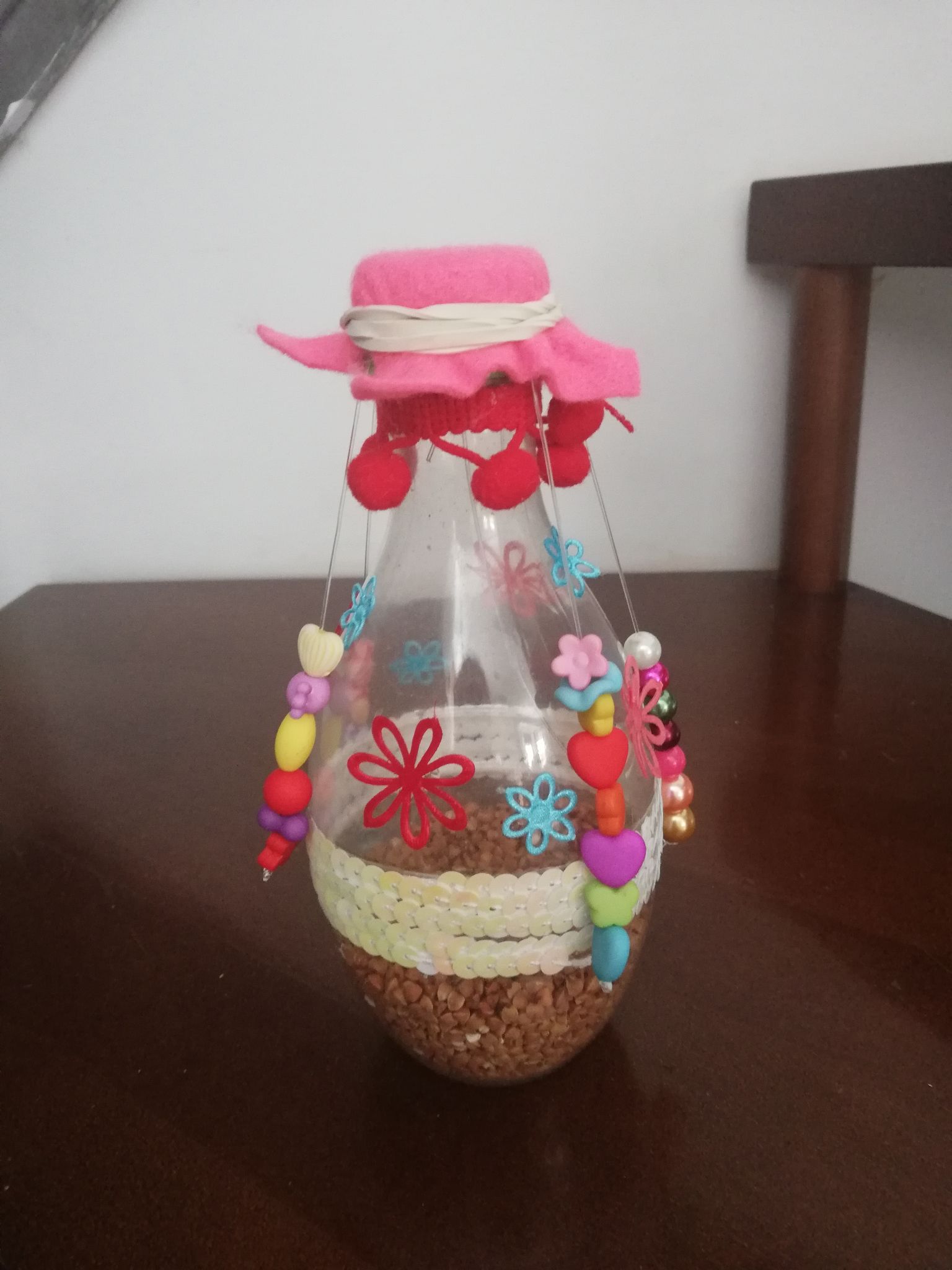 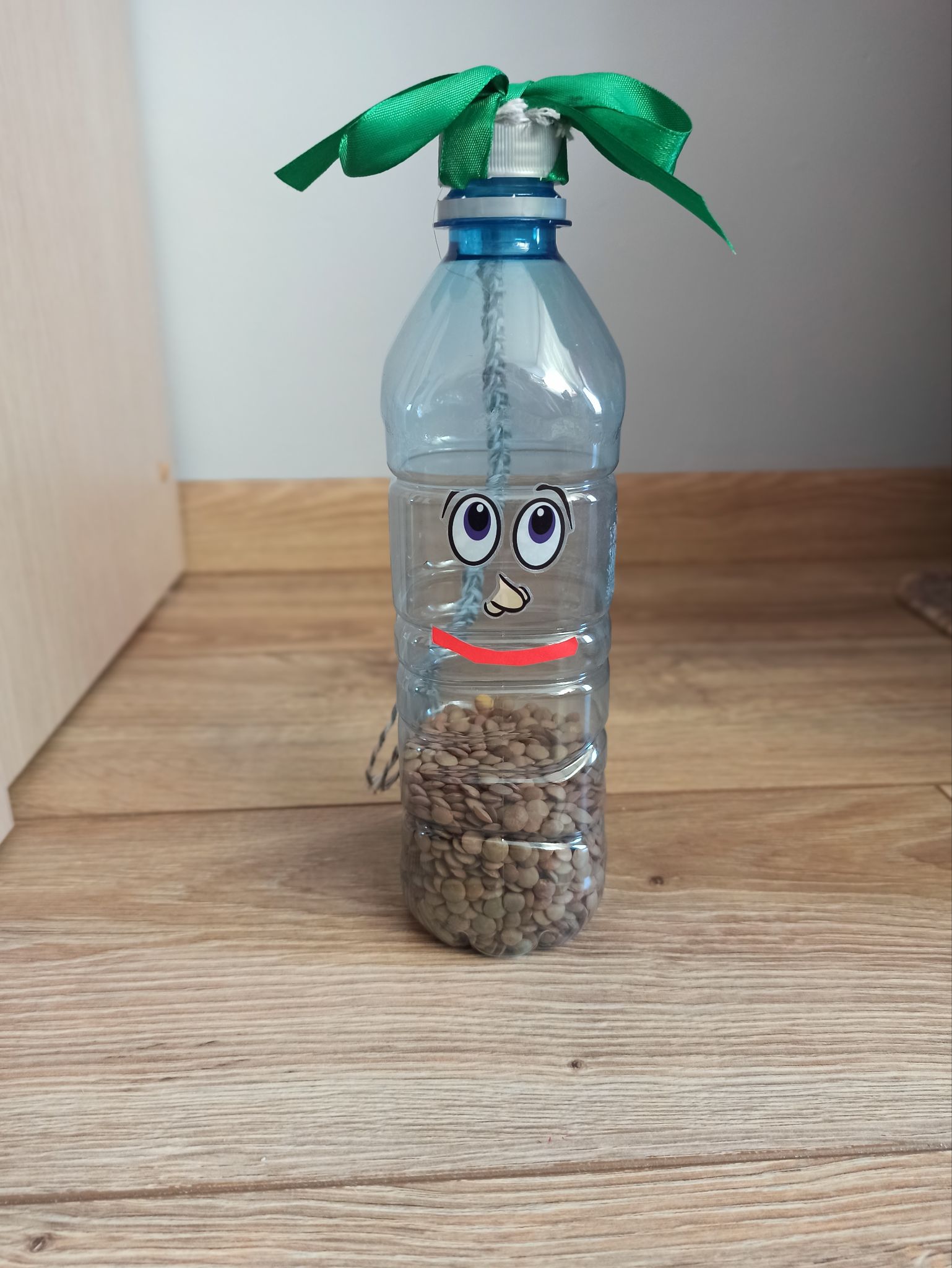 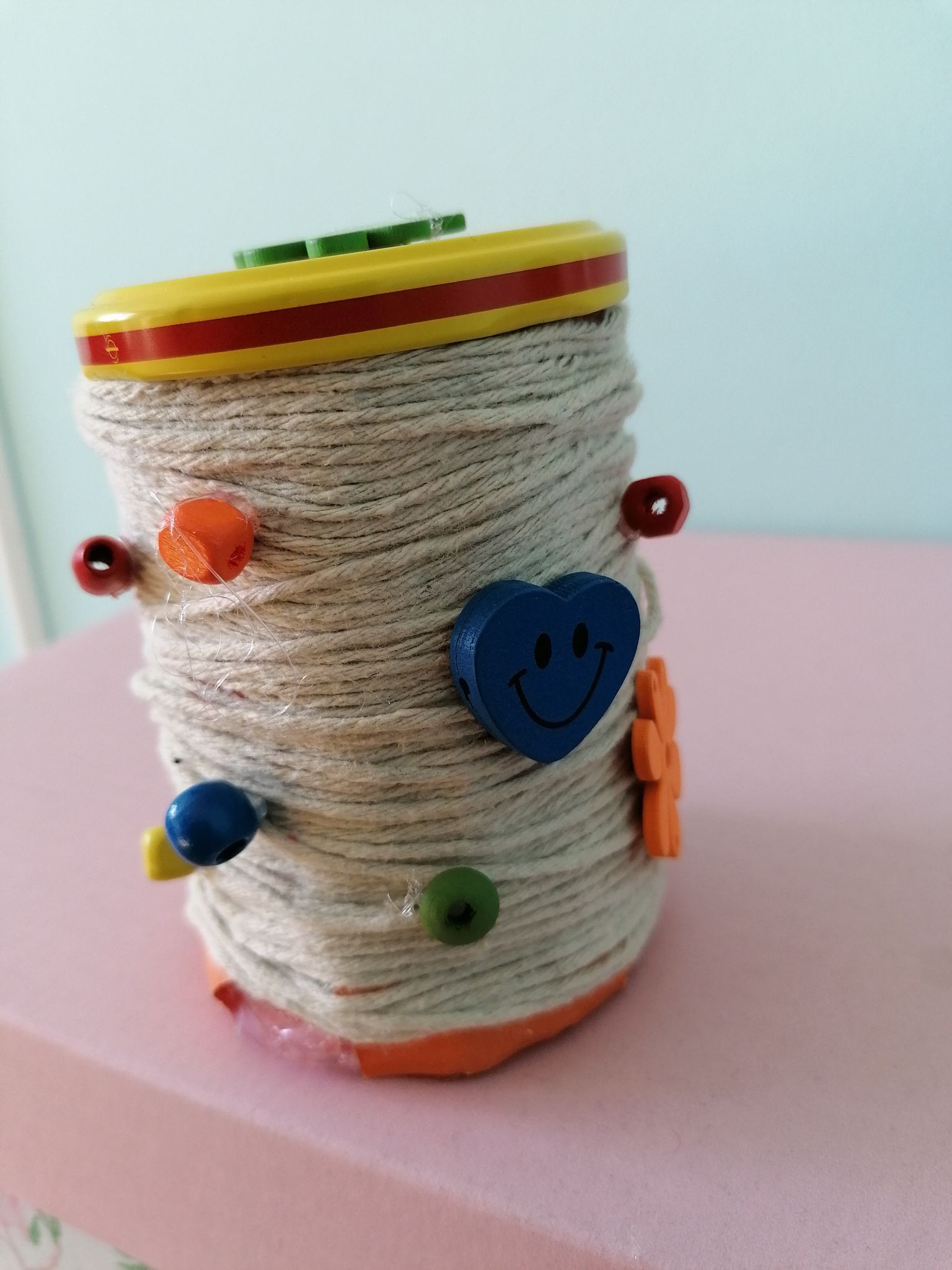 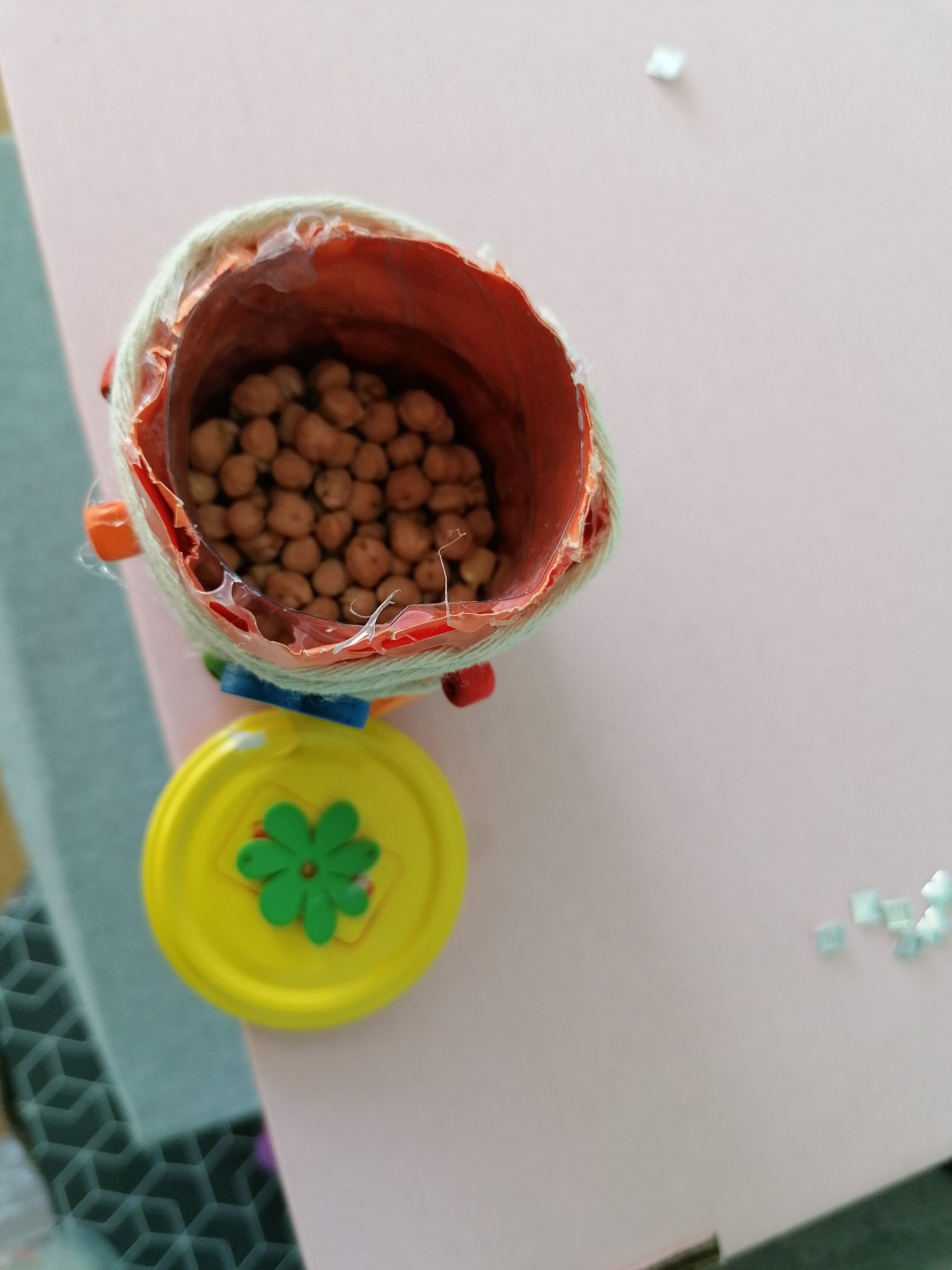 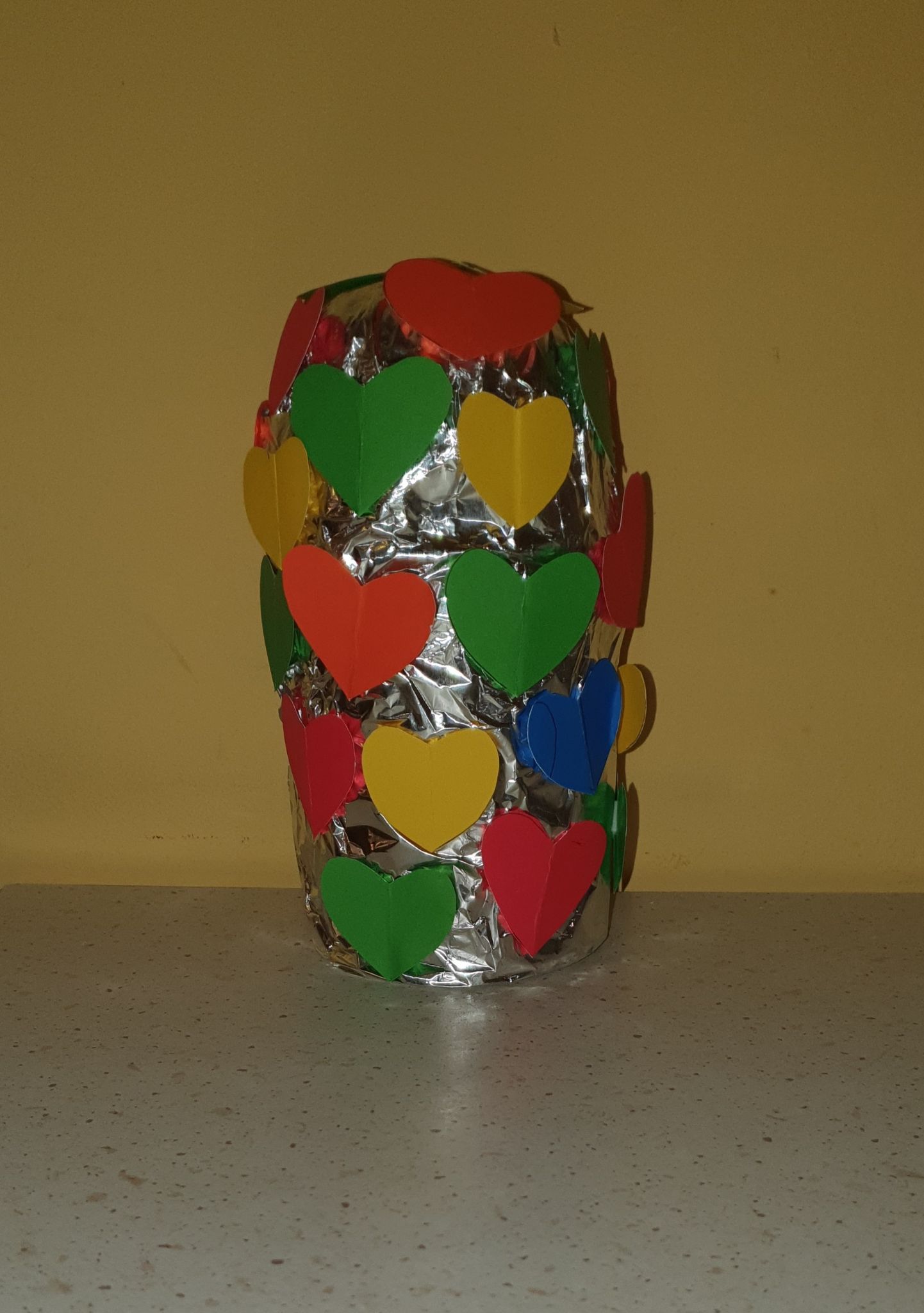 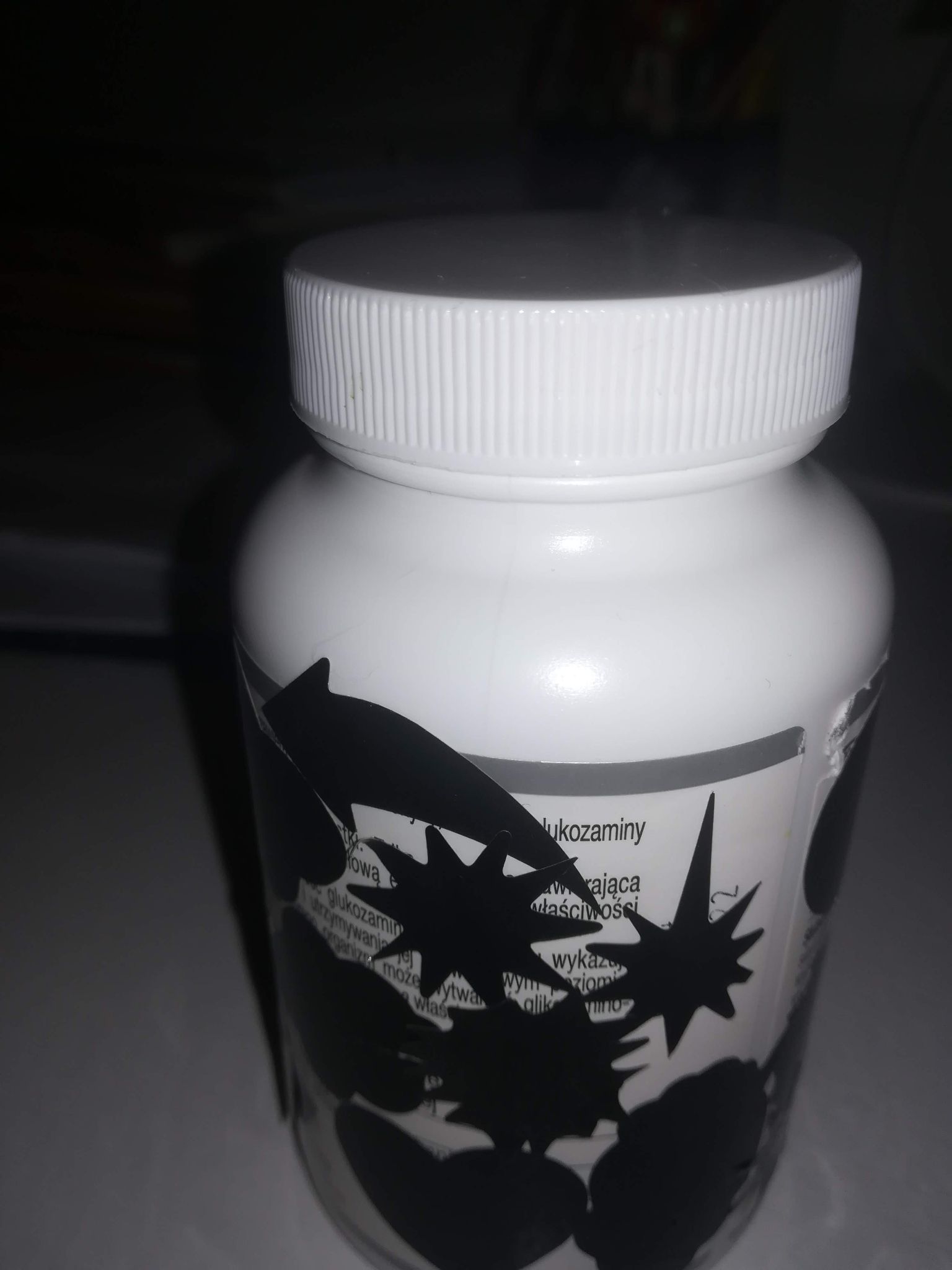 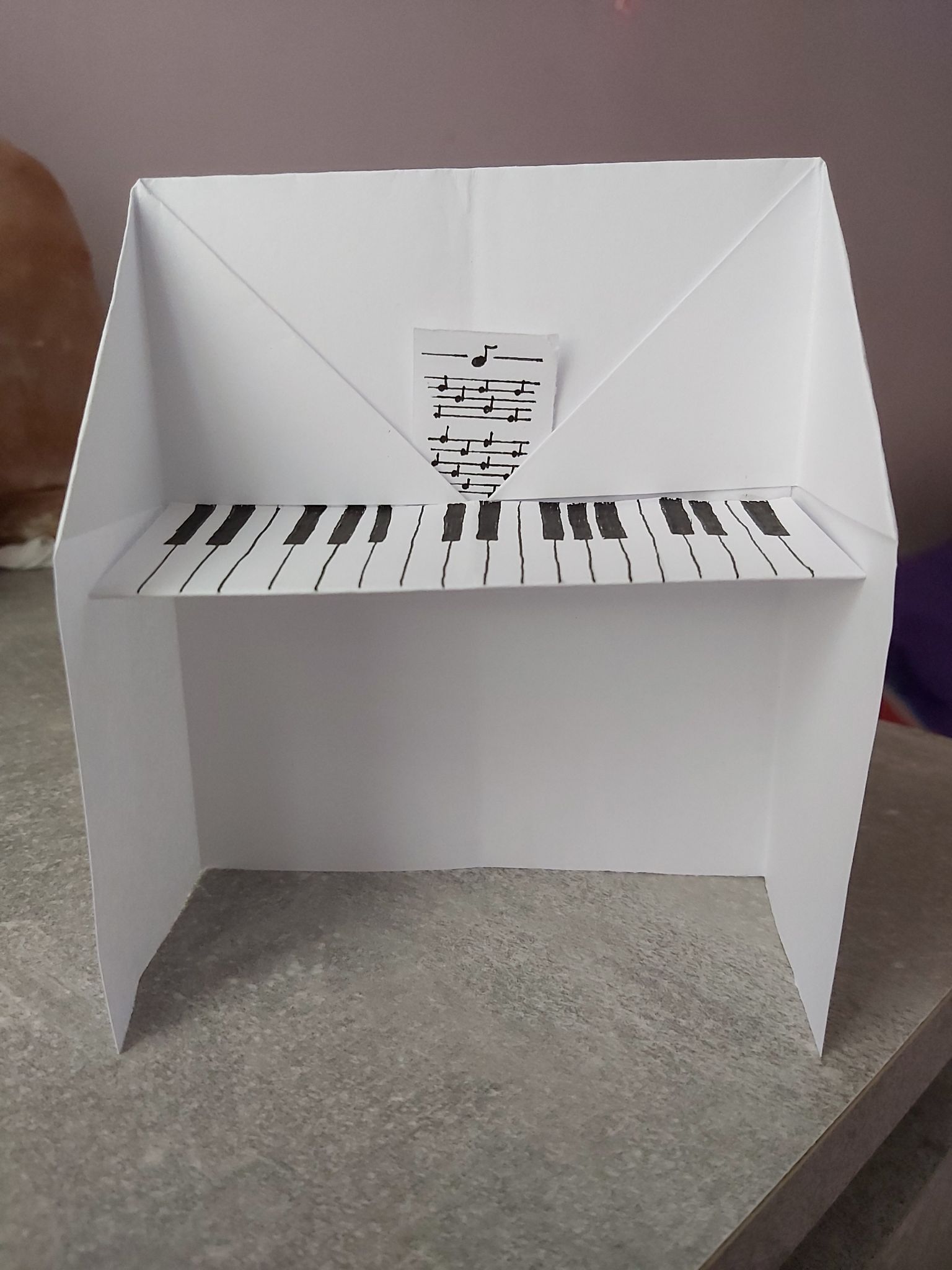 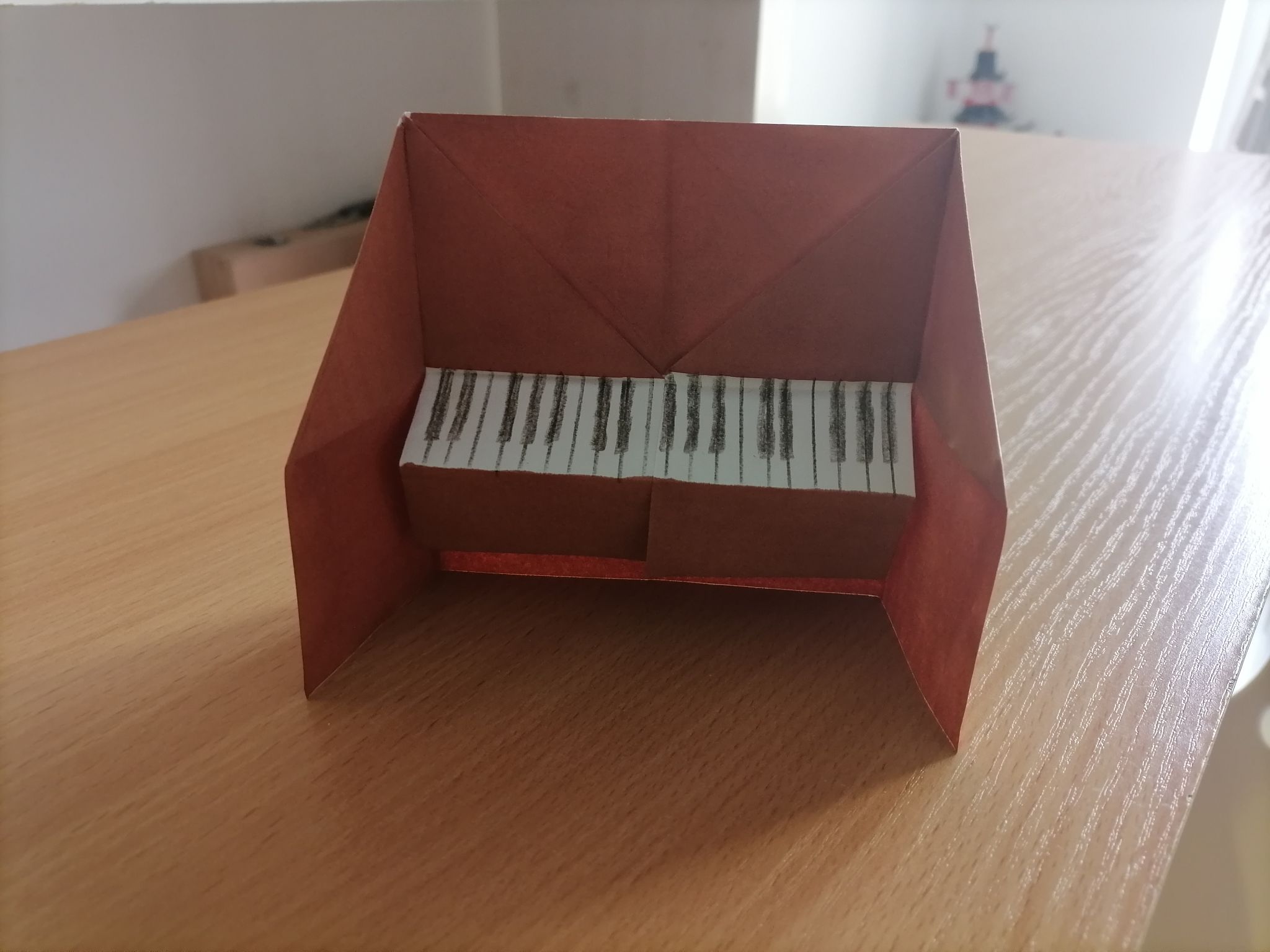 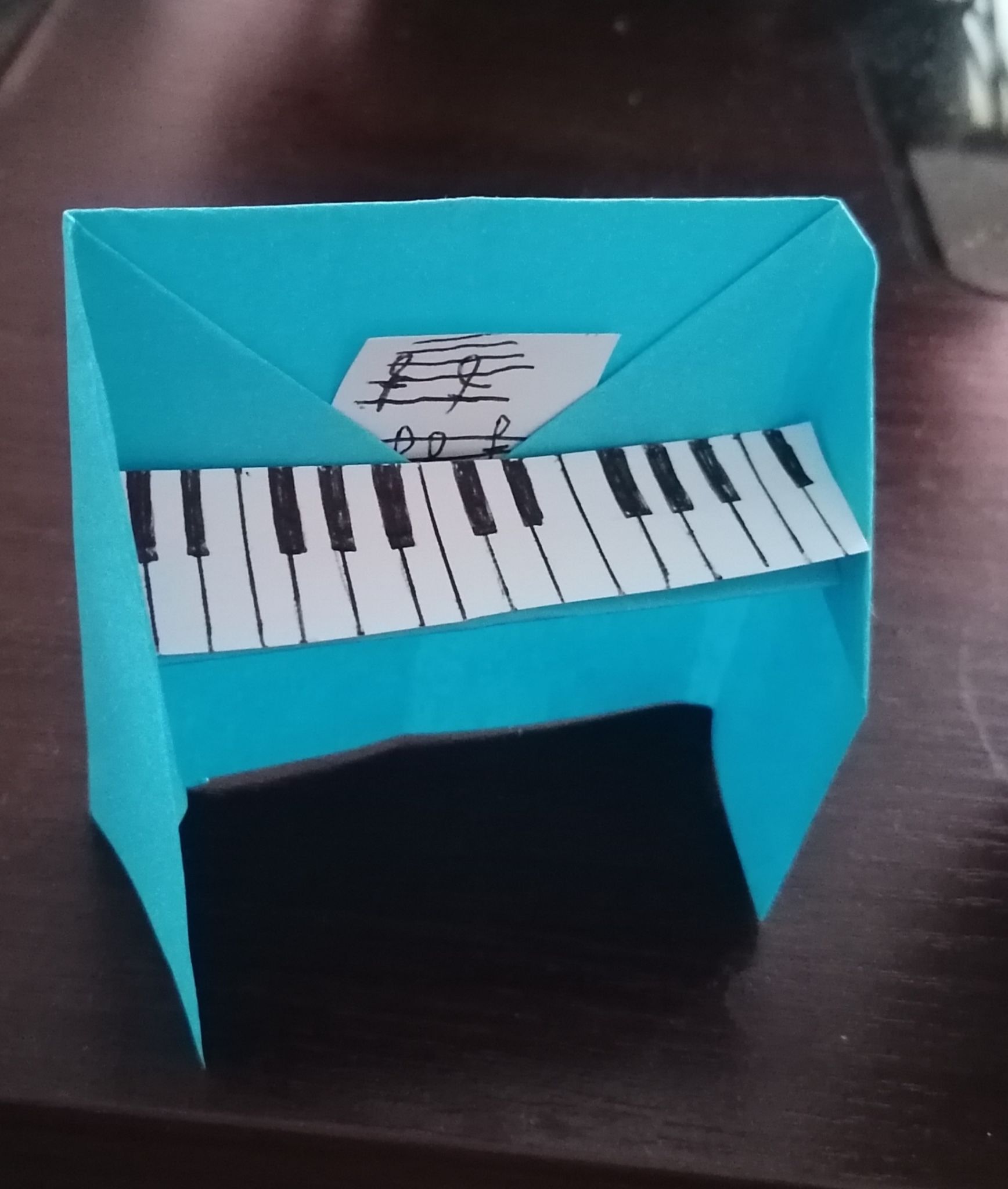 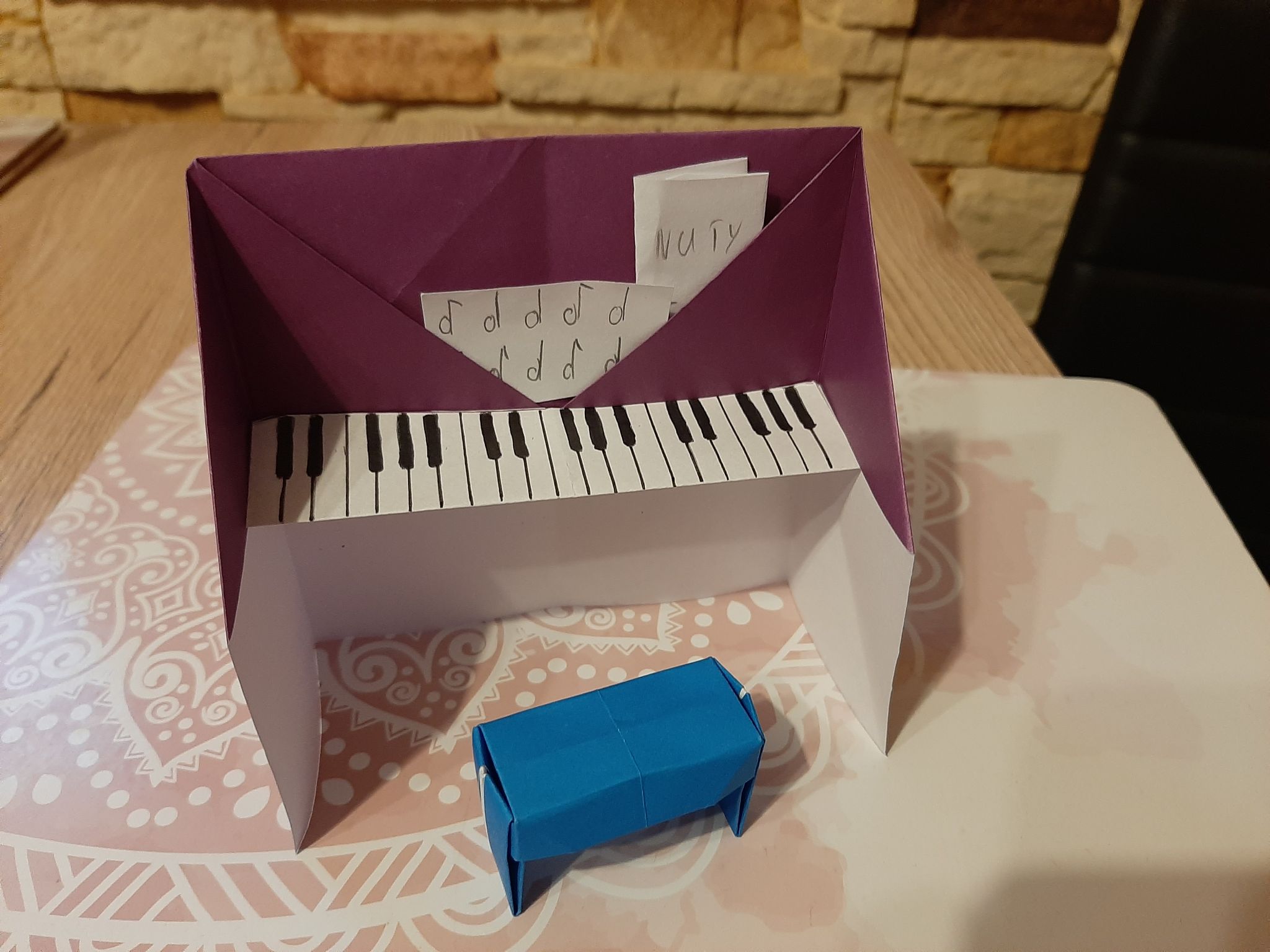 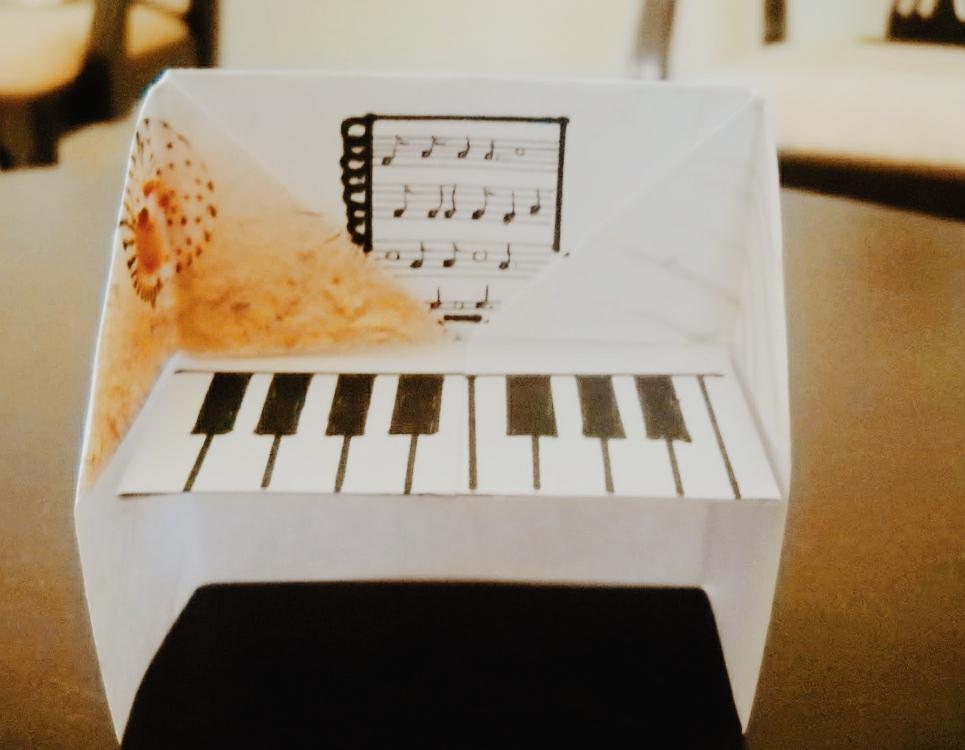 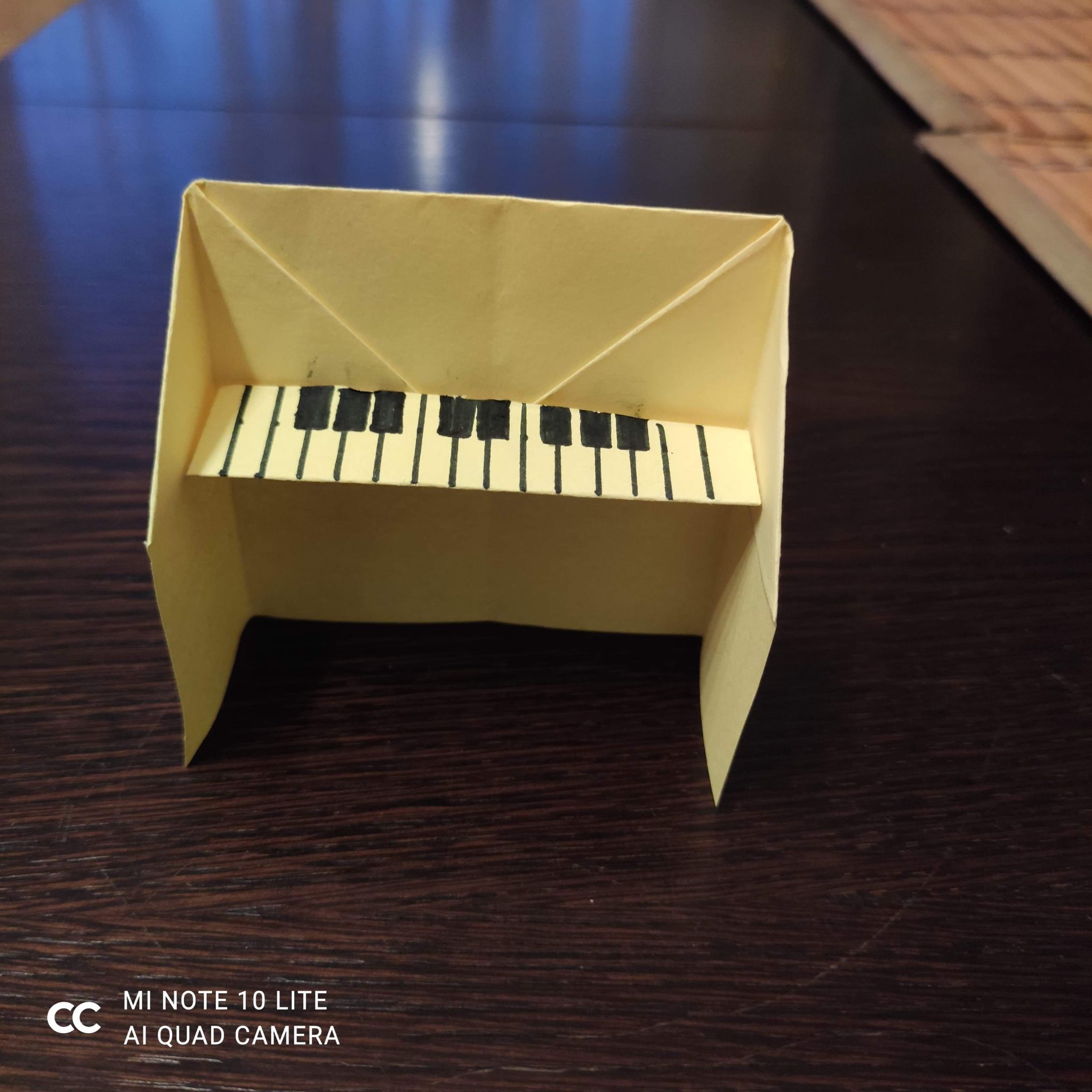 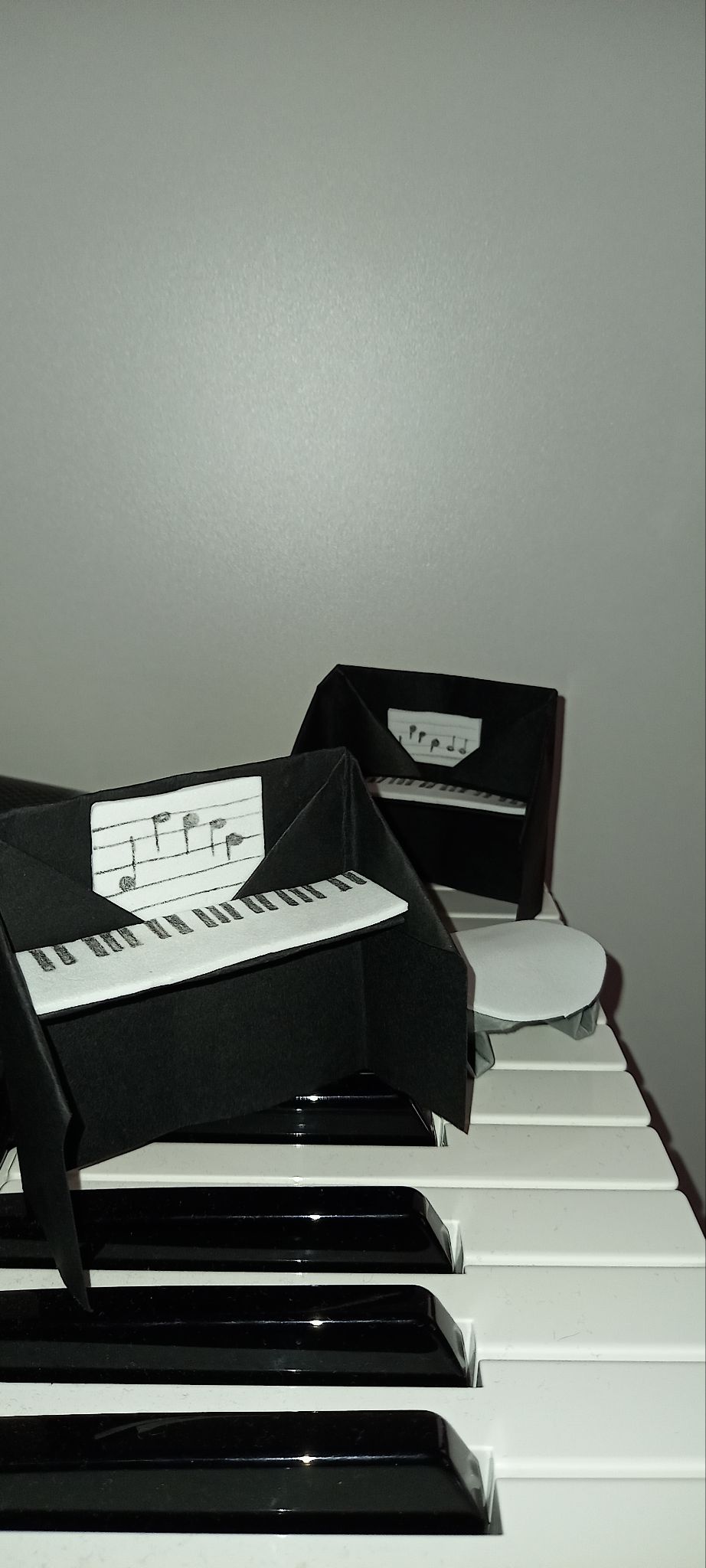 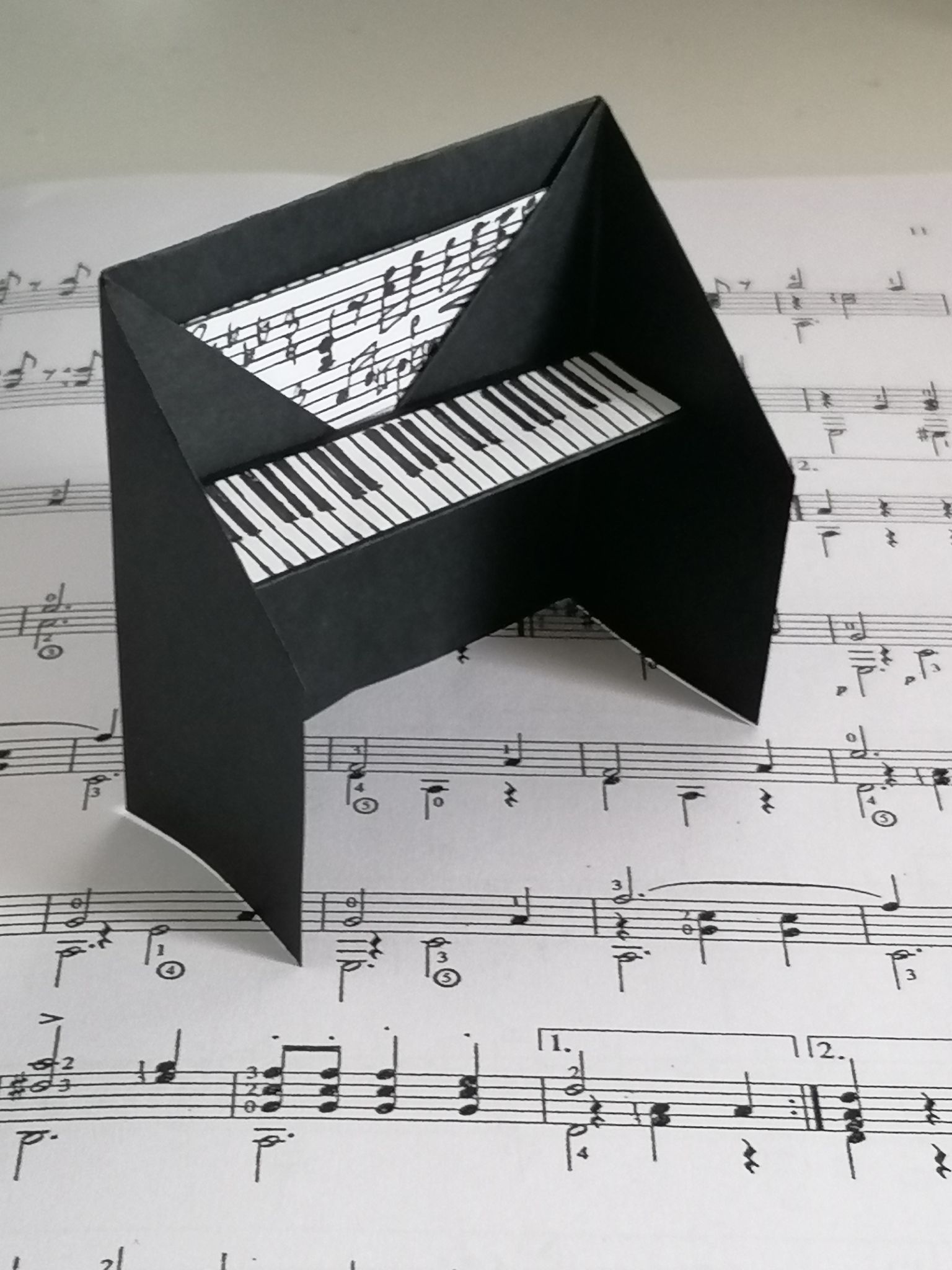 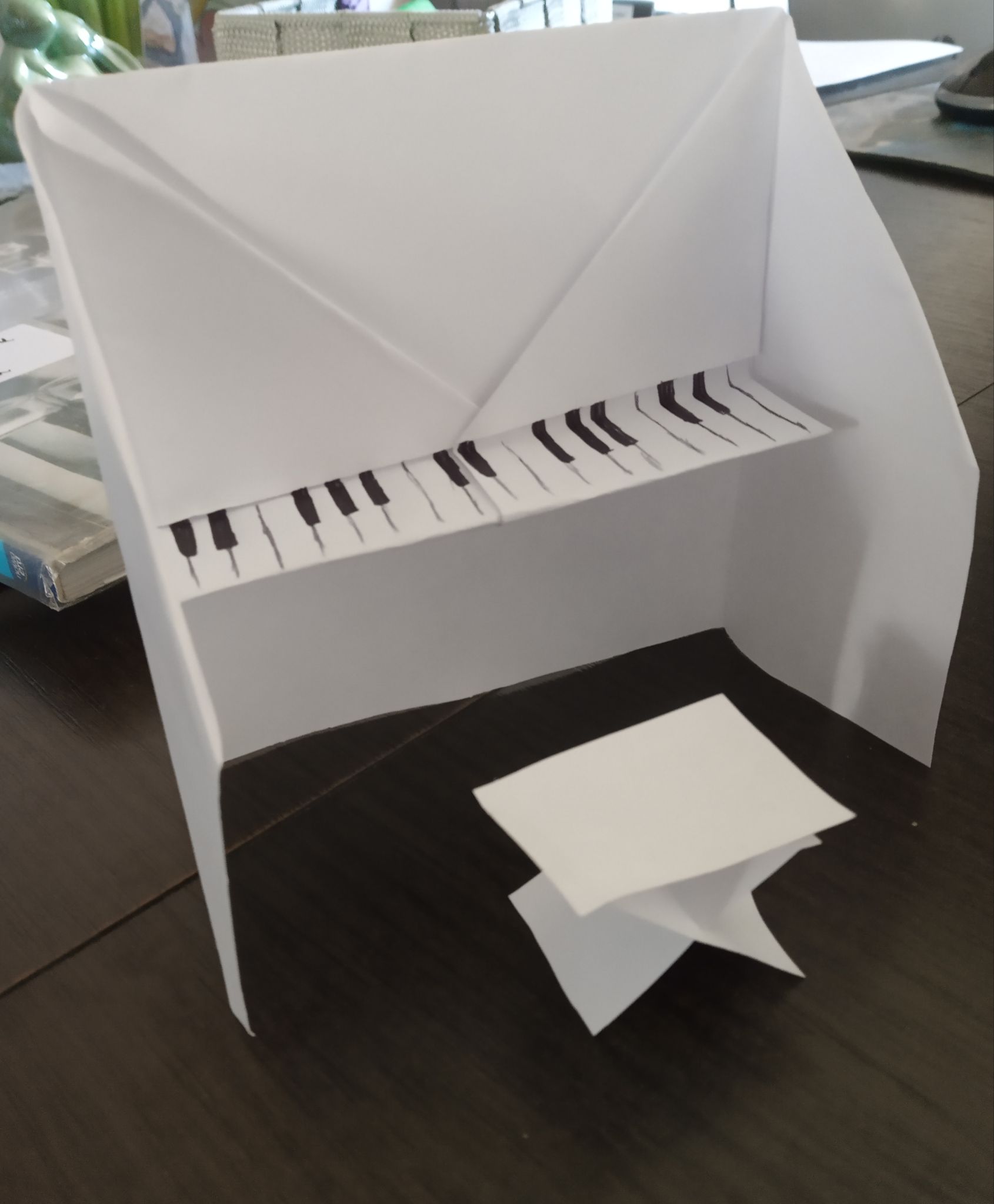